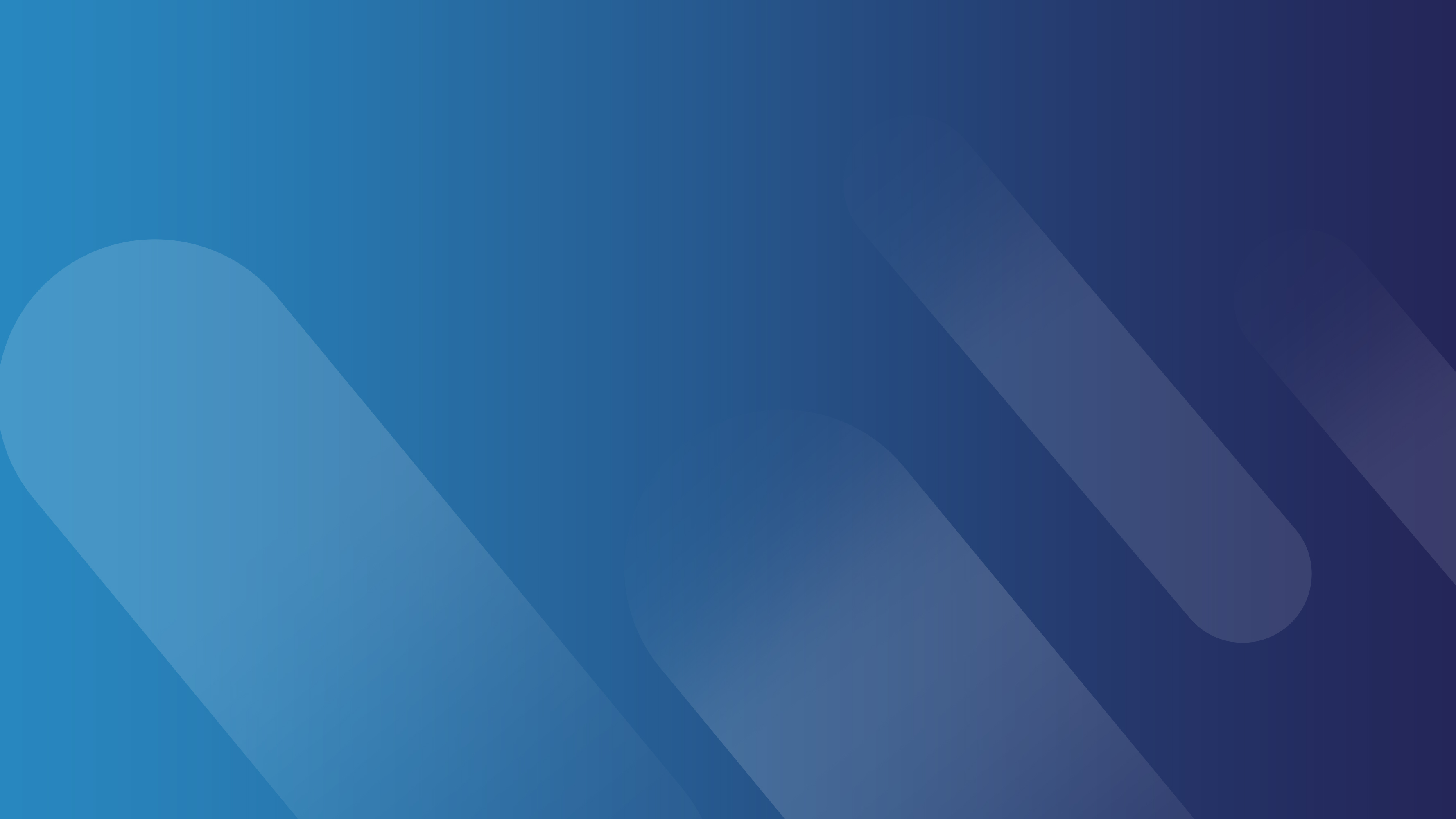 Ұлттық қауіпсіздік комитеті жанындағы Республикалық жұмыс тобыой академижәне Қазақстан Республикасы Білім және ғылым министрлігіраяырай Алтынсарин атындағы жалпы білім беру 
нұсқаулықты әзірлеу бойынша "Мектепішілік бақылауды ұйымдастыру"
МЕКТЕПІШІЛІК БАҚЫЛАУ 
ҚҰРАЛ РЕТІНДЕ БІЛІМ БЕРУ САПАСЫН БАСҚАРУ
Ғабдуллина Б.М.,
жұмыс тобының жетекшісі, 
директордың орынбасары
Әдістемелік жұмыс орталығы" КММ
 және ақпараттық технологиялар
 білім беру саласында», 
СҚО, Петропавл қ.
2023 ж.
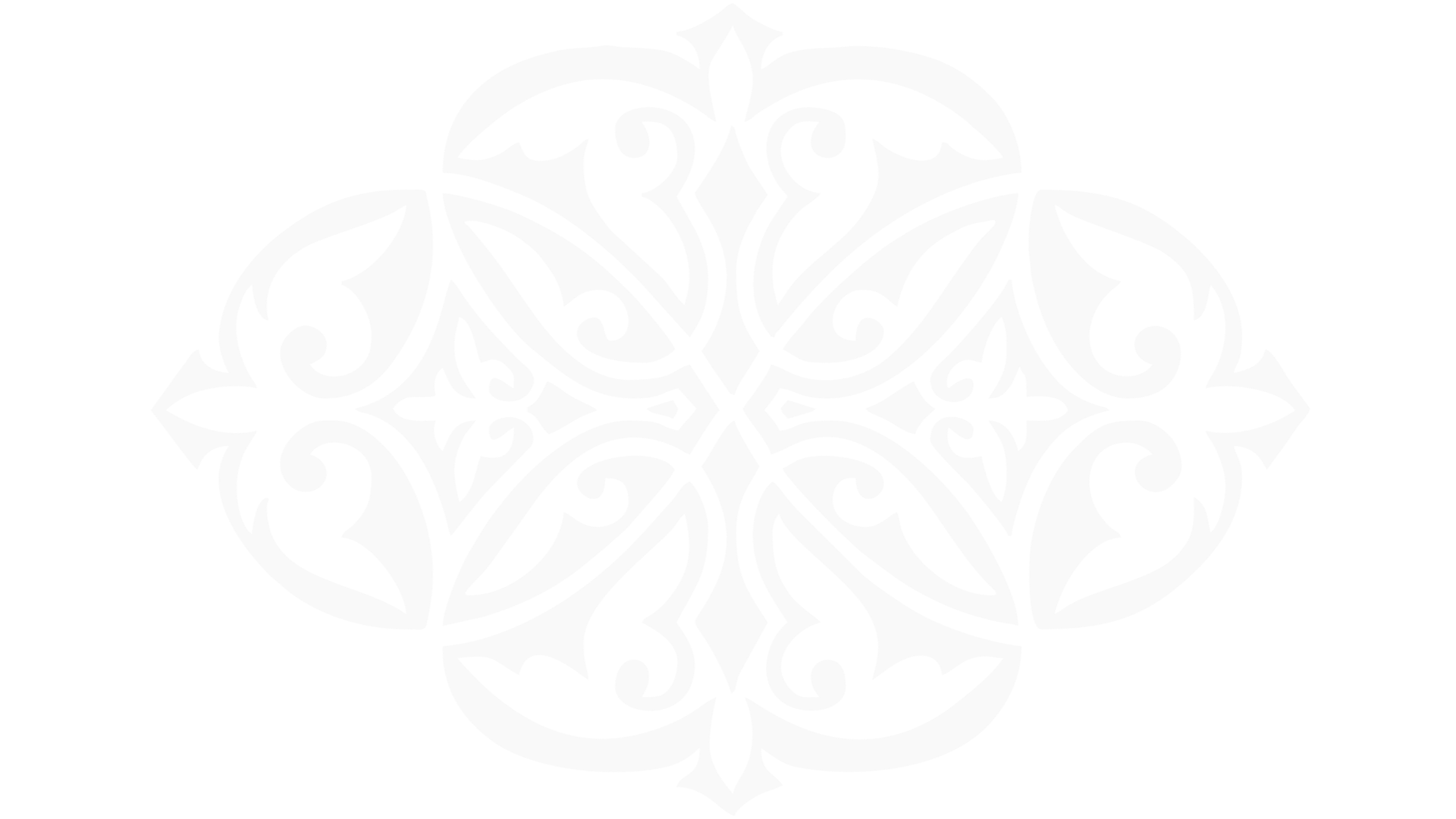 ҚЖМ БОЙЫНША НЕГІЗГІ СҰРАҚТАР
01
05
Қандай орын алады бақылау 
басқармада заманауи мектеп пе?
Қабылдау рәсімін қалай ұйымдастыруға болады басқарушылық шешімдерді?
02
06
Бақылауды қалай жасауға болады тиімді, 
сауатты және мақсатты ма?
Қатысу керек пе? 
бақылау міндеттерін орындауға
барлық педагогикалық ұжым?
03
07
Қалай таратуға болады нәтижеге жауапкершілік барлығының арасында субъектілермен мектепішілік басқаруды?
Қалай бағалауға болады орындалу сапасы 
қойылған міндеттер?
04
Қандай құралдар мен әдістер бақылауды таңдау керек пе?
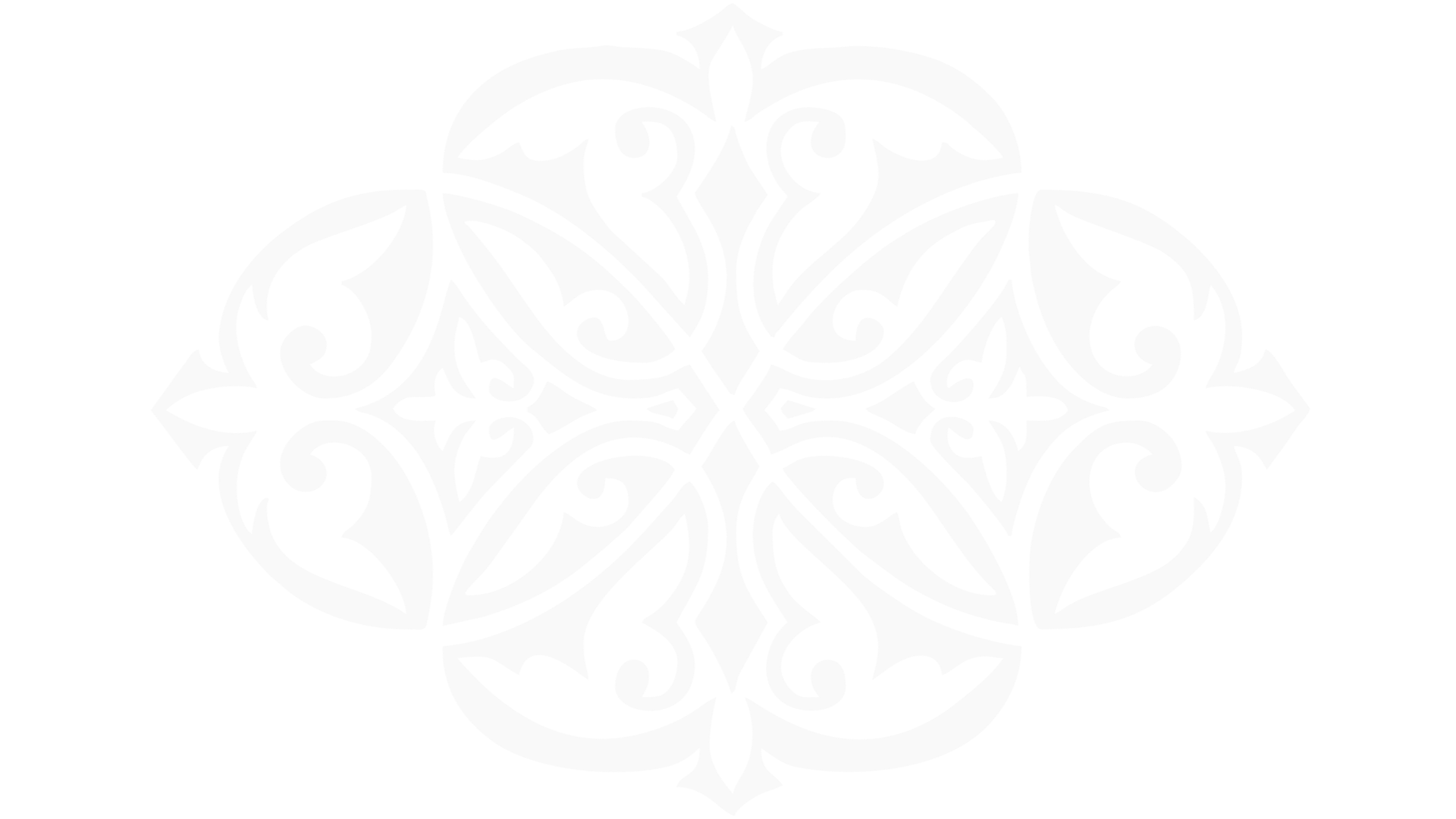 МЕКТЕПІШІЛІК БАҚЫЛАУ – МЕКТЕП ДИРЕКТОРЫ МЕН БАСҚАРУ ТОБЫНЫҢ БАСҚАРУШЫЛЫҚ ҚЫЗМЕТІНІҢ МІНДЕТТІ ҚҰРАМДАС БӨЛІГІ
Мектеп жұмысын жоспарлау және ұйымдастыру – траектория дамытудың білім беру ұйымдары
Мектепішілік бақылау –  навигатор, мүмкіндік беретін 
жету жоғары білім беру бағдарламаларын
нәтижелерін
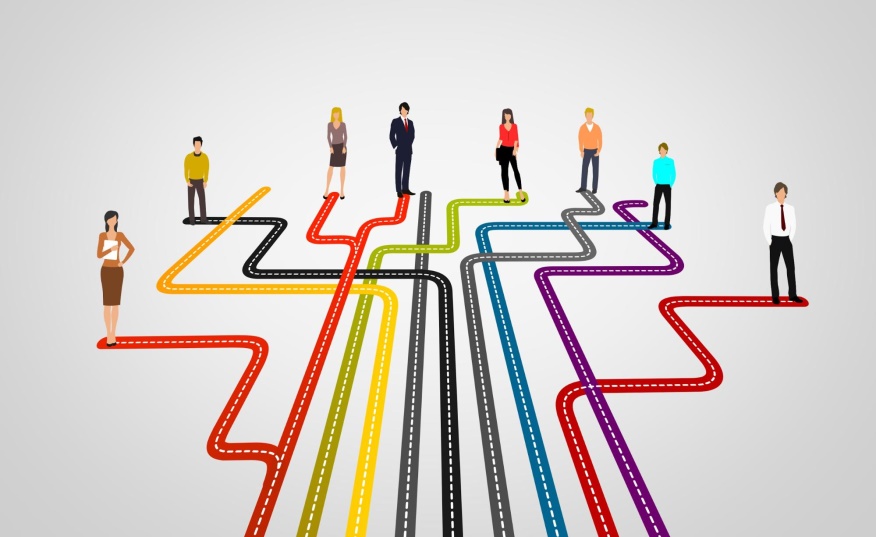 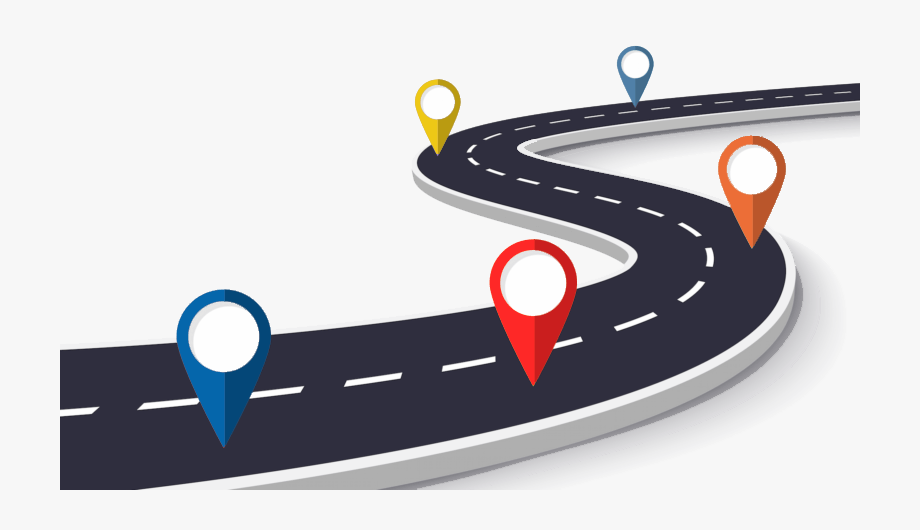 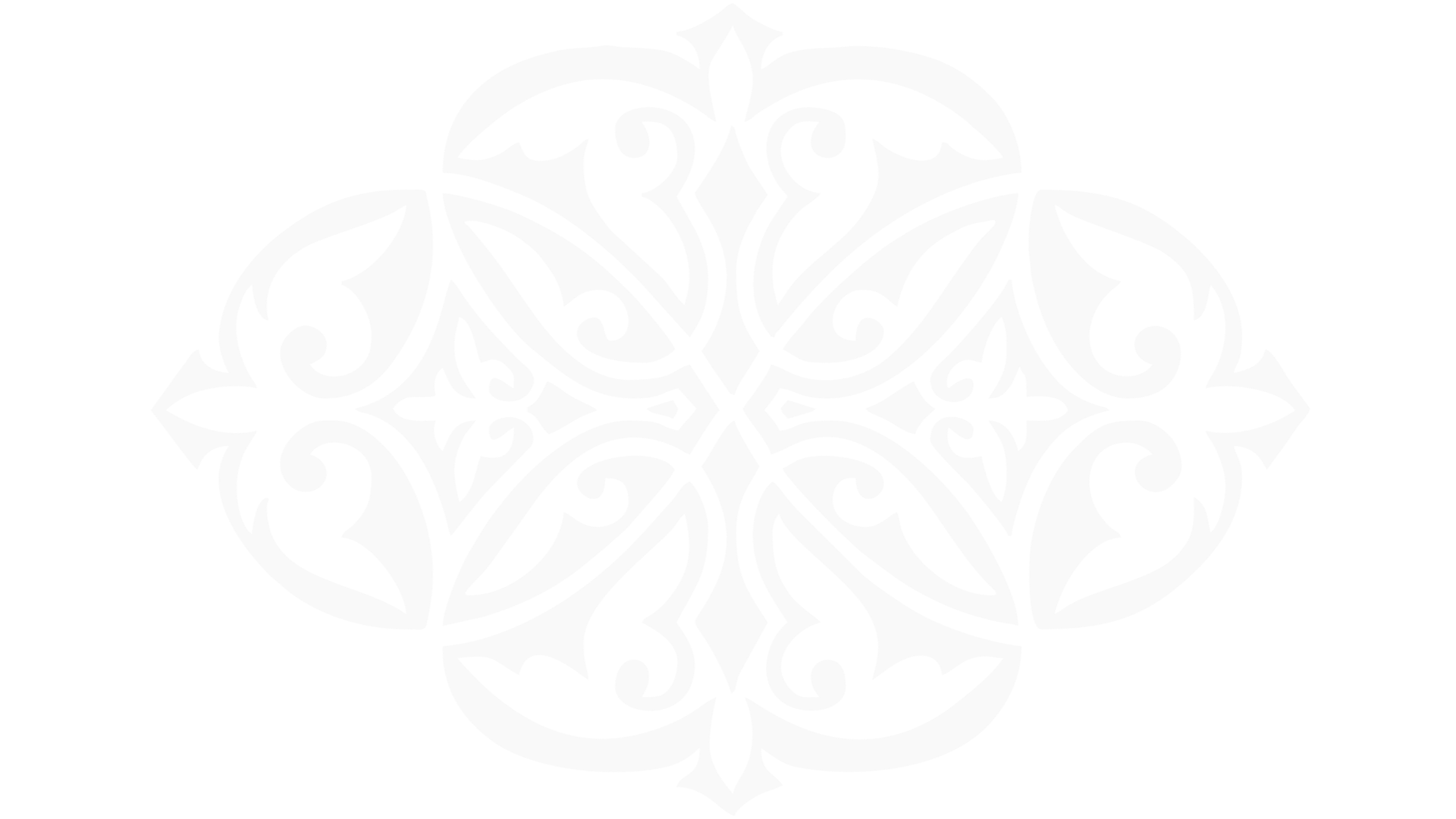 МЕКТЕПІШІЛІК БАҚЫЛАУДЫҢ МАҚСАТЫ – ТҰРАҚТЫ САЛЫСТЫРУ:
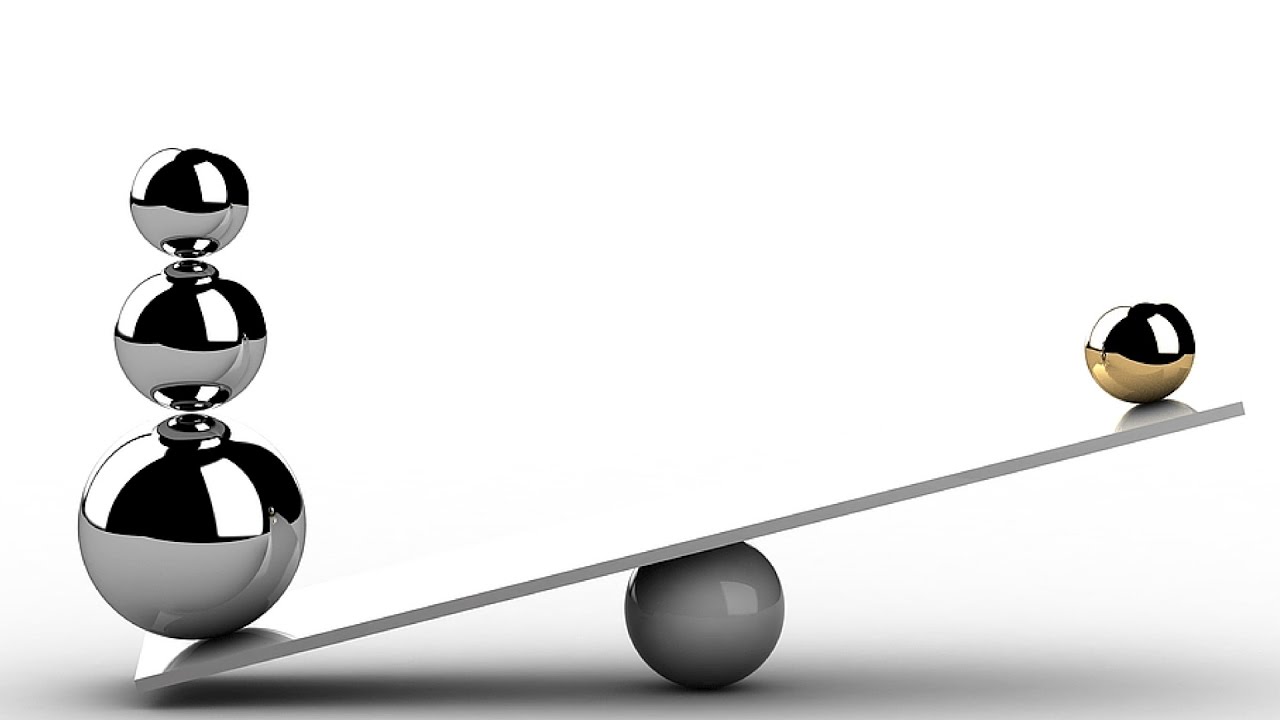 басымдықтардың 
және нақты көрсеткіштердің
белгіленген стандарттар және жұмыс нәтижелерінің
қойылған мақсаттар мен таңдалған іс-әрекеттердің
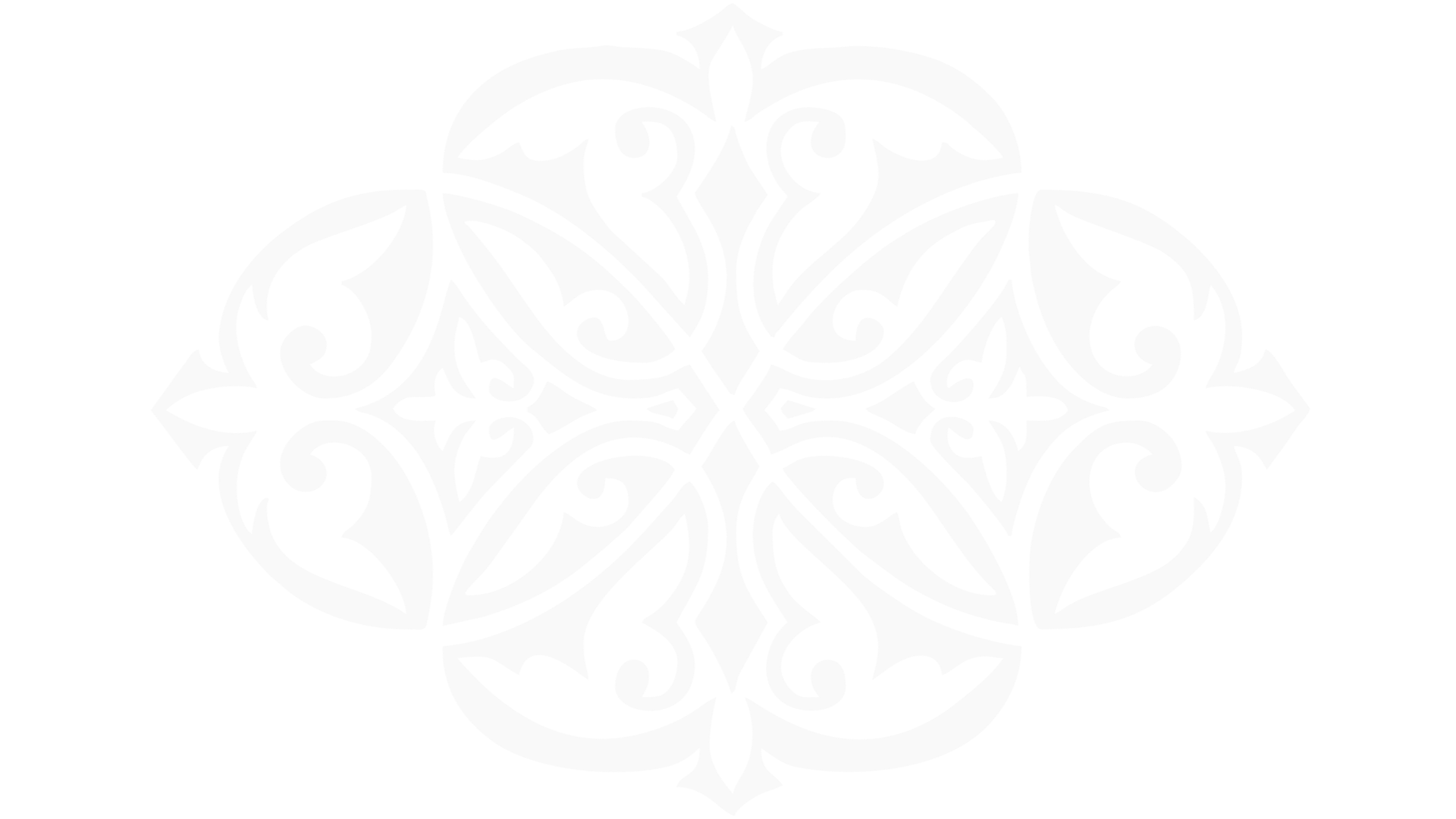 Рационалды емес үлестіру 
әкімшілік ресурстардың
ҚТҚ қабылдау 
жазалаушы ретінде 
құралдың
ҚЖМ жоспарын жоспарлау онсыз алдын ала талдау
ҚШҚ жоспарын пайдалану
 басқа мектептің
Басқарушылық шешімдерді қабылдау 
интуитивті деңгейде
МӘСЕЛЕЛЕР 
ЖОСПАРЛАУ КЕЗІНДЕ 
ЖӘНЕ ҚЖМ ЖҮЗЕГЕ АСЫРУ
Жұмысты формальды жүргізу 
(анықтамалар мен есептерді жинау 
шешімдер қабылдаусыз)
Құнсыздану
 ұжымда 
өзін-өзі және өзара бақылаудың маңыздылығы
Эпизодтылық 
және кездейсоқтық 
бақылауды
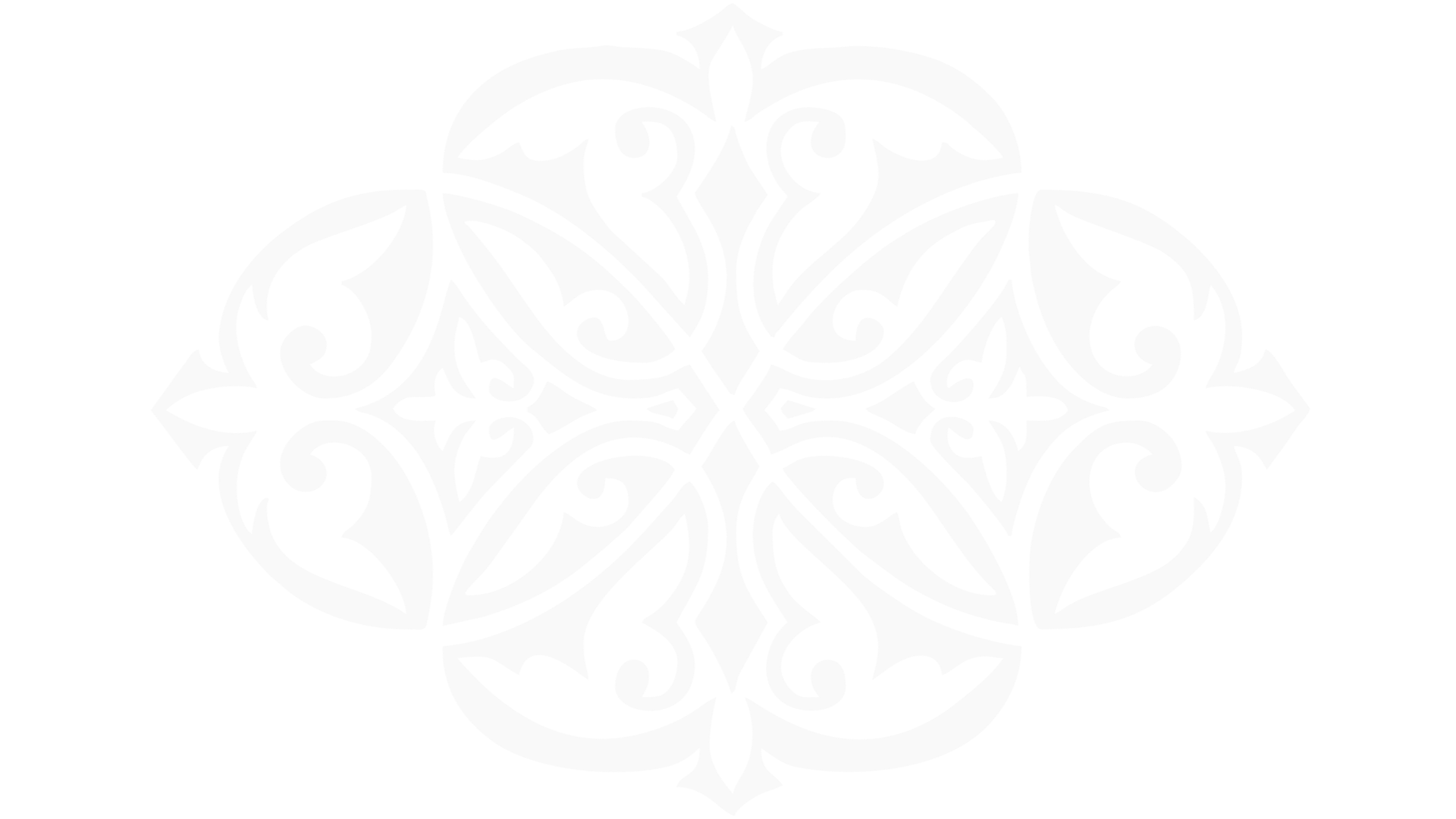 МЕКТЕПІШІЛІК БАҚЫЛАУДЫ ҰЙЫМДАСТЫРУ БОЙЫНША НҰСҚАУЛЫҚ
Нұсқаулық — ережелерді, нұсқауларды немесе нұсқаулықтарды қамтитын құжат, орнатушы орындау немесе жүзеге асыру тәртібі мен тәсілі белгілі бір қызметтің
Ұйымдастыру жөніндегі нұсқаулық мектепішілік бақылауды – пәрменді құрал басқарушылық шешімдерді қабылдаудағы аналитикалық тәсіл негізінде бақылауды жоспарлау және жүзеге асыру
ҚТҚ бойынша нұсқаулық өзара байланысты екі блоктан тұрады: 

- Әр бөлім бойынша "Басқарушылық шешімдердің матрицалары";
- жоспардың үлгілері мен жалпыланған нұсқалары мектепішілік бақылауды.
Нормативтік негіз: 

Қазақстан Республикасы Білім және ғылым министрінің бұйрығы 2020 жылғы 6 сәуірдегі № 130 "Орта, техникалық және кәсіптік білім беру ұйымдарының педагогтері жүргізуге міндетті құжаттардың тізбесін бекіту туралы", орта білімнен кейінгі білім беру білім беру нысандары және олардың нысандары" (бұйрықпен енгізілген өзгерістермен 2023 жылғы 17 наурыздағы №68).
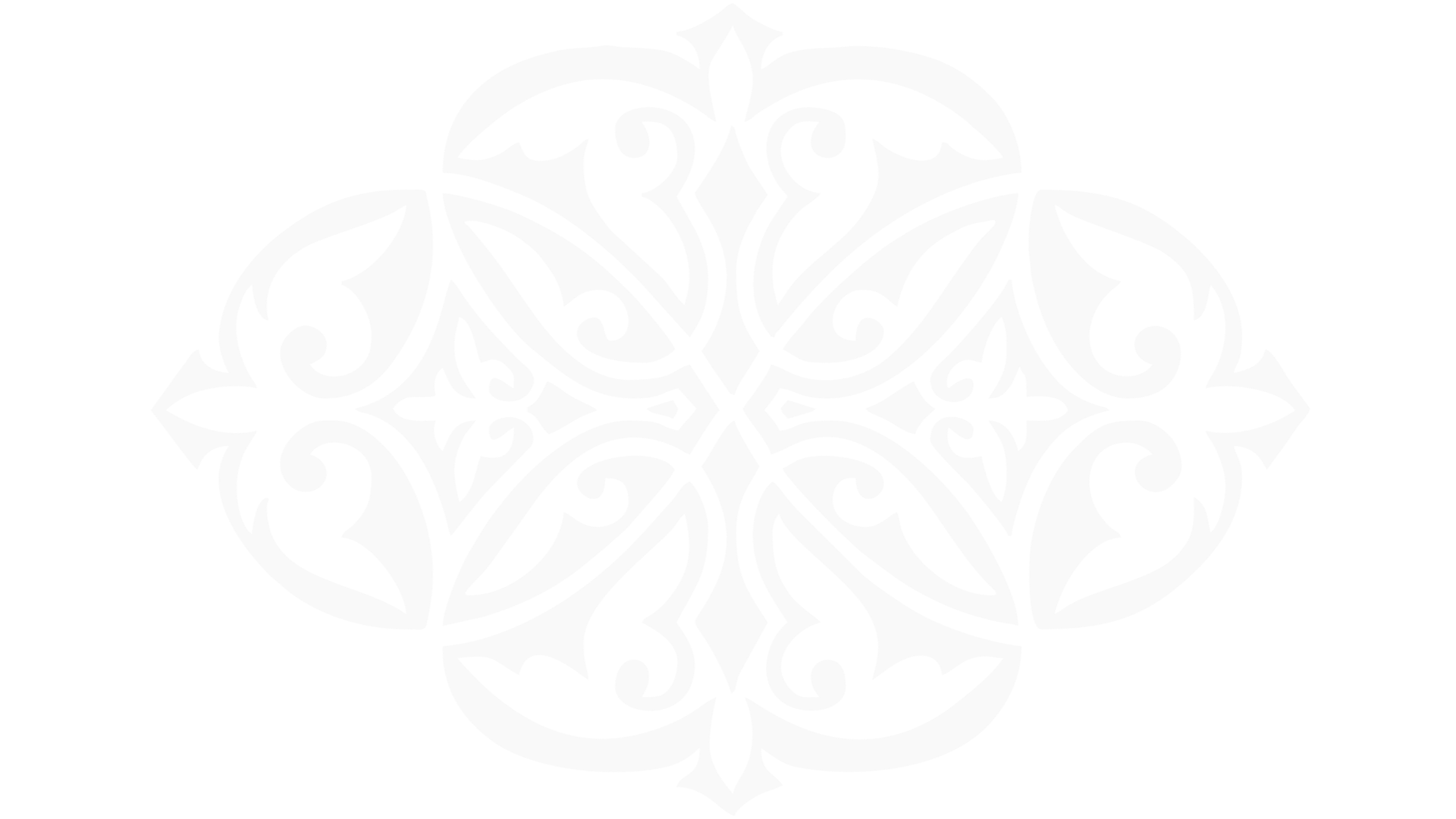 ҚЖМ 6 БАҒЫТЫ
Нормативтік құжаттардың орындалуын бақылау 
және мектеп құжаттамасын сәйкес жүргізумен талаптарға
Оқу-зерттеу қызметі
Оқу жоспарының сапасын бақылау процестің
Мұғалімнің шеберлік деңгейі мен әдістемелік дайындығының жағдайын бақылау
Тәрбие үдерісінің сапасын, жүргізілуін бақылау іс-шаралар
Білімдегі олқылықтардың орнын толтыру бойынша жұмысты және үлгерімі төмен адамдармен жұмысты бақылау
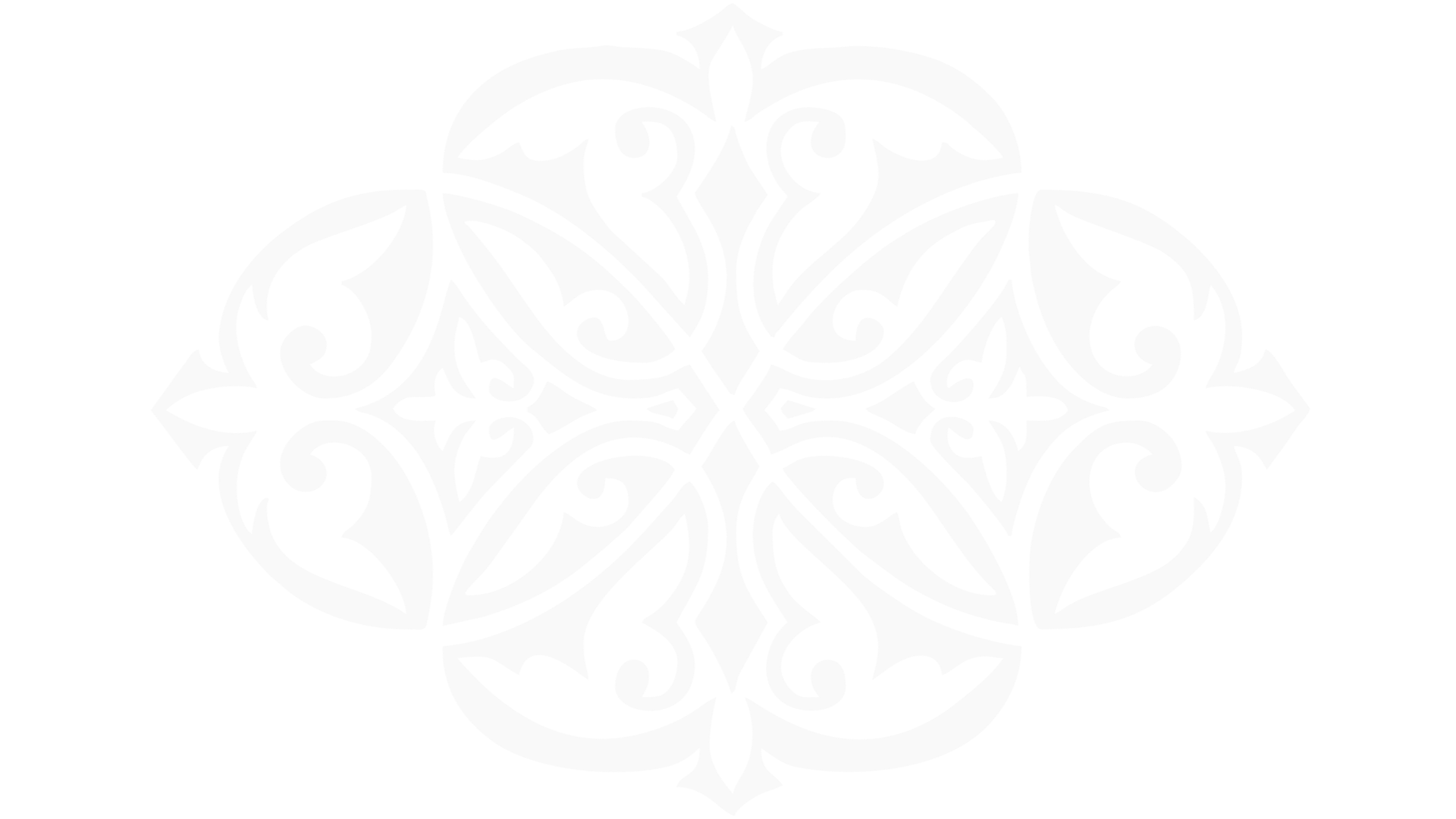 БАСҚАРУШЫЛЫҚ ШЕШІМДЕРДІҢ МАТРИЦАСЫ (ҚҰРЫЛЫМЫ)
бақылау объектісі, алдыңғы оқу жылындағы талдау нәтижесінде таңдалған жыл
таңдалған объектімен байланысты тәуекелдер, ықтимал жағымсыз салдарларға жобаланған
басқарушылық шешімдердің нұсқалары, ұсынылған үшін дайын белсенді әрекеттермен мектеп командасының
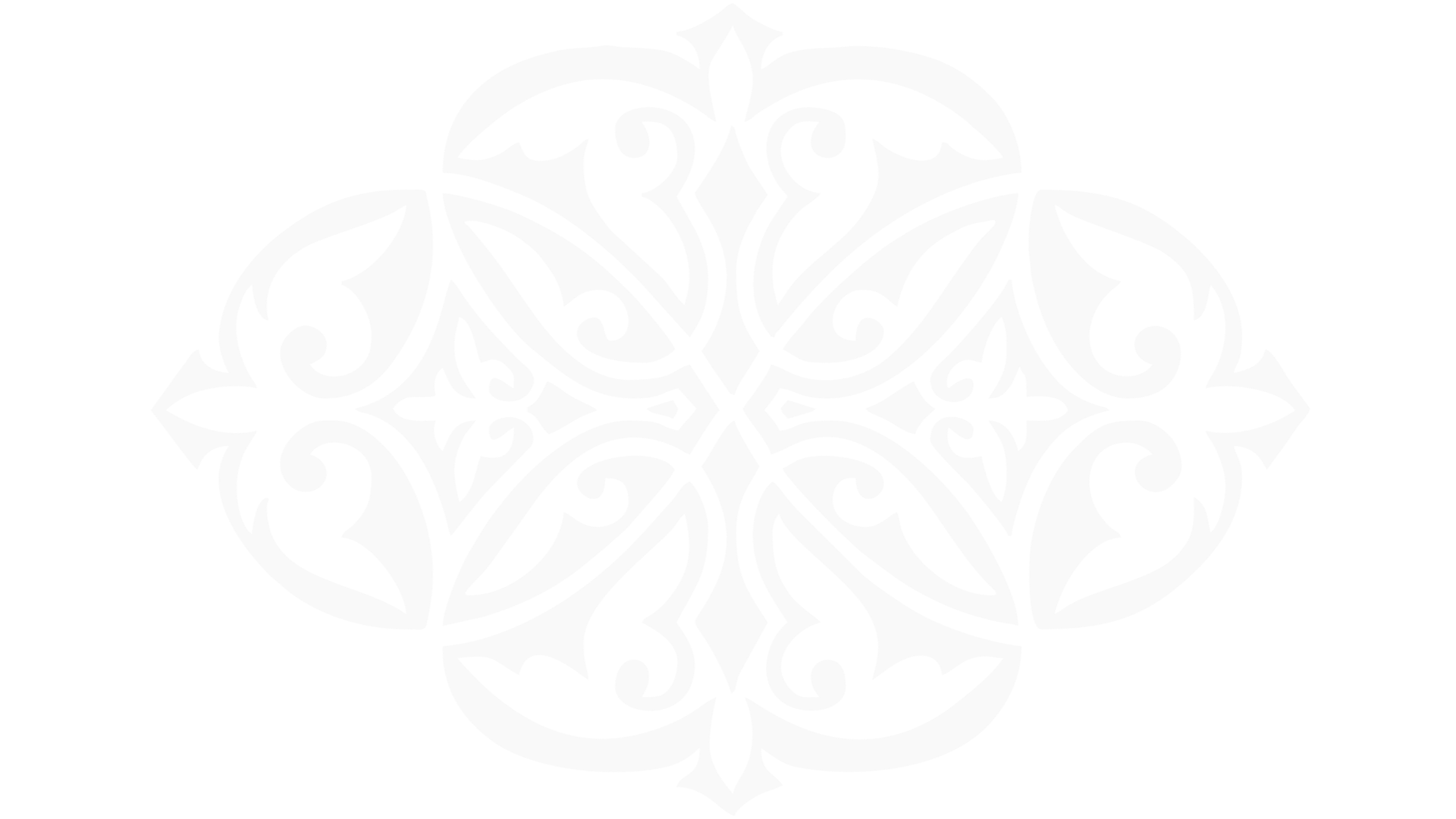 БАСҚАРУШЫЛЫҚ ШЕШІМДЕРДІ ҚАБЫЛДАУ АЛГОРИТМІ
1 кезең
2 кезең
деректерді жинау (мектеп жүйесінің жұмыс істеуінің сандық және сапалық көрсеткіштері):
сыныптар / жекелеген пәндер бойынша білім сапасы, 
білім сапасының динамикасы, 
сыртқы бағалау нәтижелері, 
оқушылардың ғылыми жобалар конкурстарына, әртүрлі деңгейдегі олимпиадаларға қатысу нәтижелілігін мониторингтік зерттеу, 
мұғалімдердің кәсіби шеберлігінің өсу динамикасы және т.б.
SWOT-талдау:
- анықтамасы одан әрі дамыту үшін күшті жақтар мен мүмкіндіктер, 
- әлсіздердің тараптар мен тәуекелдердің, кедергі келтіретін қазіргі немесе келер шақтағы даму  және алыстатушылар қызметтің барлық бағыттары бойынша таңдалған мақсаттар мен міндеттерден мектептер
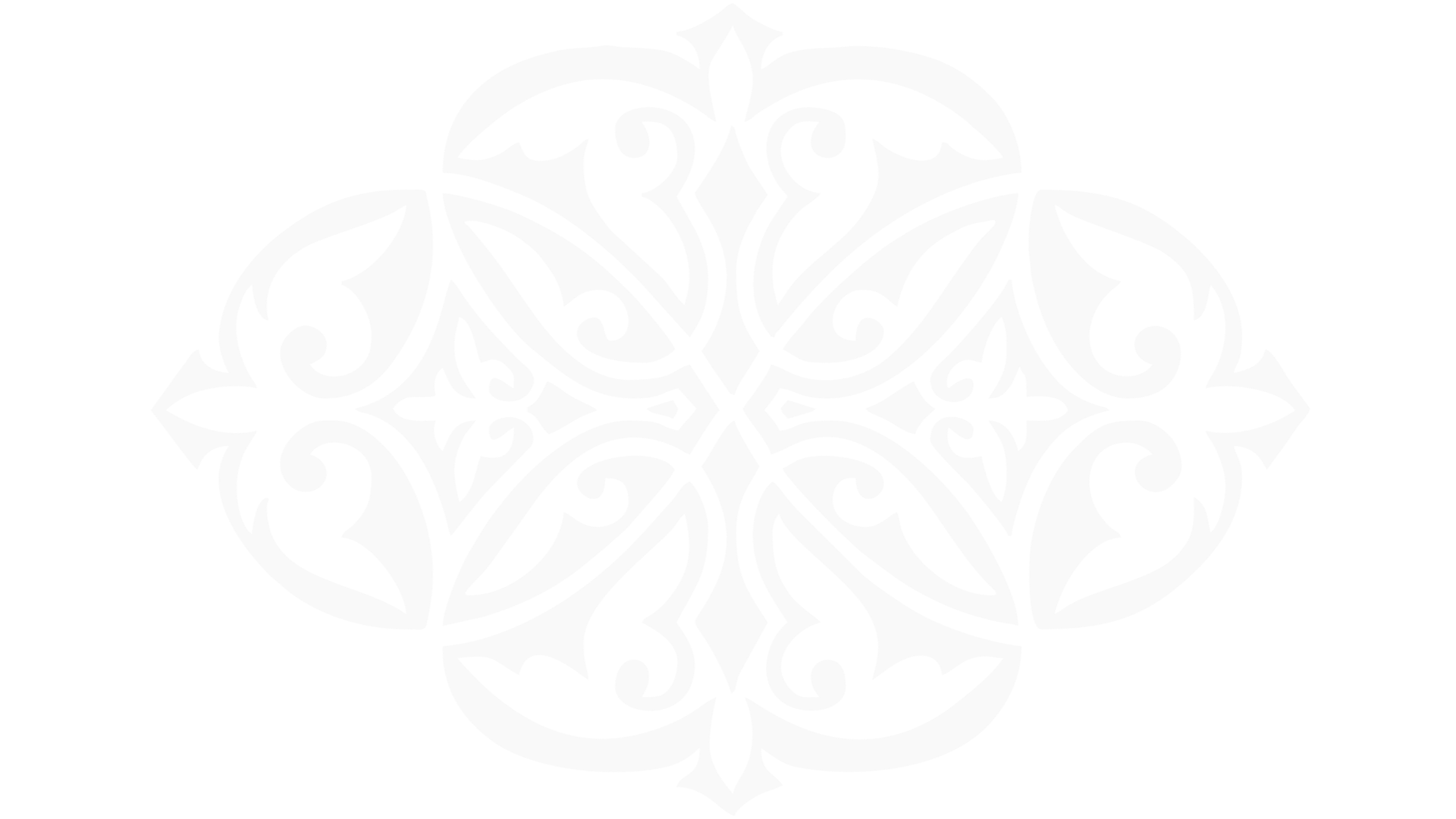 БАСҚАРУШЫЛЫҚ ШЕШІМДЕРДІ ҚАБЫЛДАУ АЛГОРИТМІ
3 кезең
4 кезең
5 кезең
тәуекелдермен жұмыс, яғни барлық негізгі қатысушылардың күш-жігерін шоғырландыру мектепішілік жүйелер басқармалар: бөлу бойынша жауапкершілік іске асыру жүргізілгеннен кейін туындаған міндеттер талдау
бақылауды жүзеге асыру және басқарушылық шешімдерді қабылдау, қайталама бақылаудың мерзімдері мен орындылығын анықтау
нысандарды таңдау түсетін бақылауды тәуекелдер аймағына, жоспарлау мектепішілік бақылауды
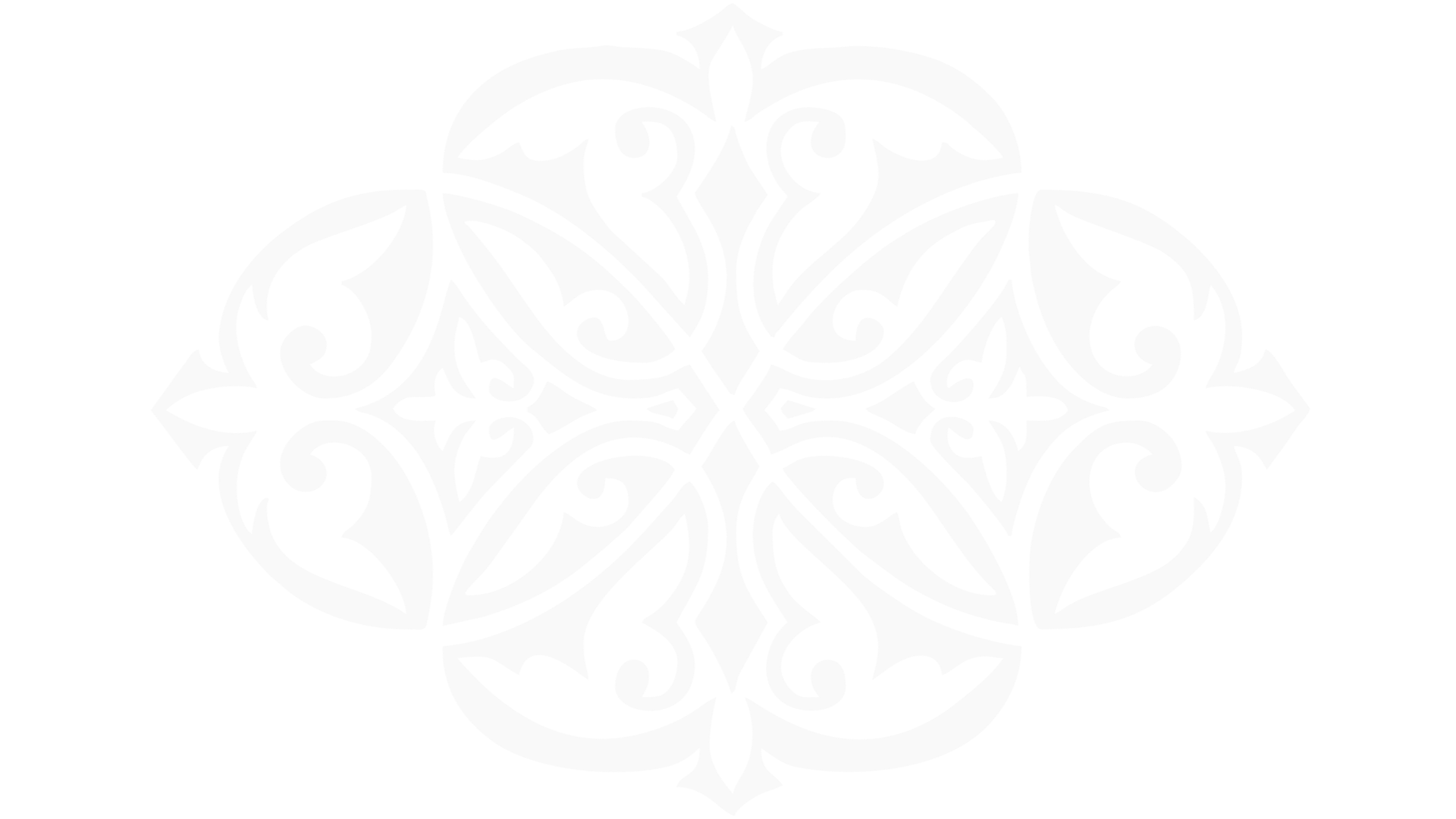 МАТРИЦАДА ҰСЫНЫЛҒАН БАСҚАРУШЫЛЫҚ ШЕШІМДЕРДІҢ ФУНКЦИЯЛАРЫ
Аналитикалық функциясы
Енгізу функциясы инновацияларды енгізу
Реттеушілік функциясы
Қорғау функциясы
қолданыстағы заңнаманы бұзушылықтардан заңнамалар мен нормативтік-құқықтық актілерді білім беру саласында (заңдар, бұйрықтар және т.б.)
басқарушылық шешімдер енгізуге мүмкіндік береді білім берудің барлық қатысушыларының жұмысын ұйымдастырудағы сапалық өзгерістер процестің
басқарушылық шешімдер сүйенеді деректерге интуитивті тәсілді жоққа шығаратын талдау қабылдауға шешімдердің
ұсынады туындайтын проблемаларды шешудің жаңа жолдарын табу, егер дәстүрлі болса тәсілдер жұмыс істемейді немесе қазіргі заманғы әдістерде тиімсіз деп танылады шындықтарда
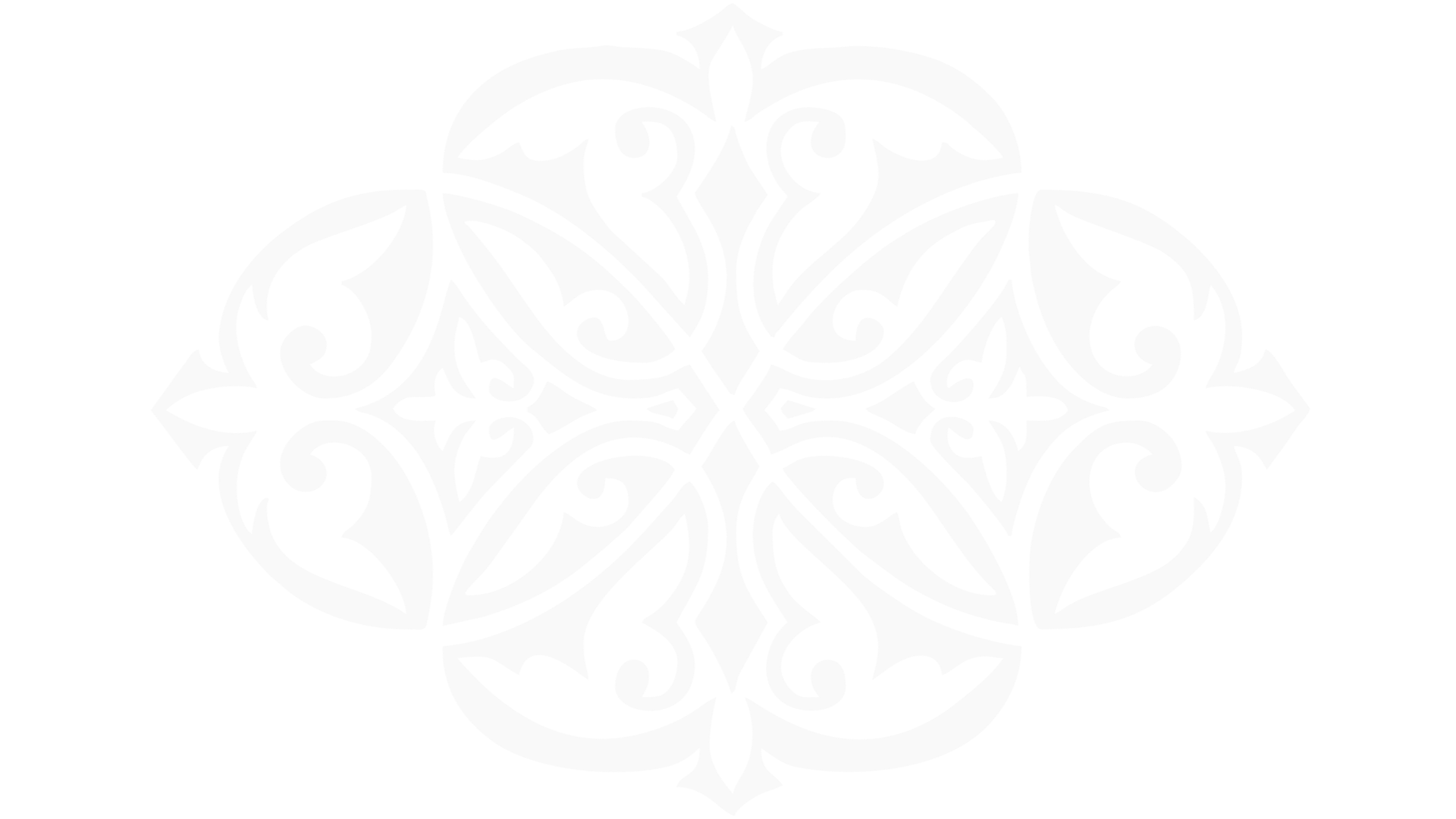 I. БАҚЫЛАУ НОРМАТИВТІК ҚҰЖАТТАРДЫҢ ОРЫНДАЛУЫНА ЖӘНЕ ЖҮРГІЗІЛУІНЕ 
ТАЛАПТАРҒА СӘЙКЕС МЕКТЕП ҚҰЖАТТАМАСЫНЫҢ
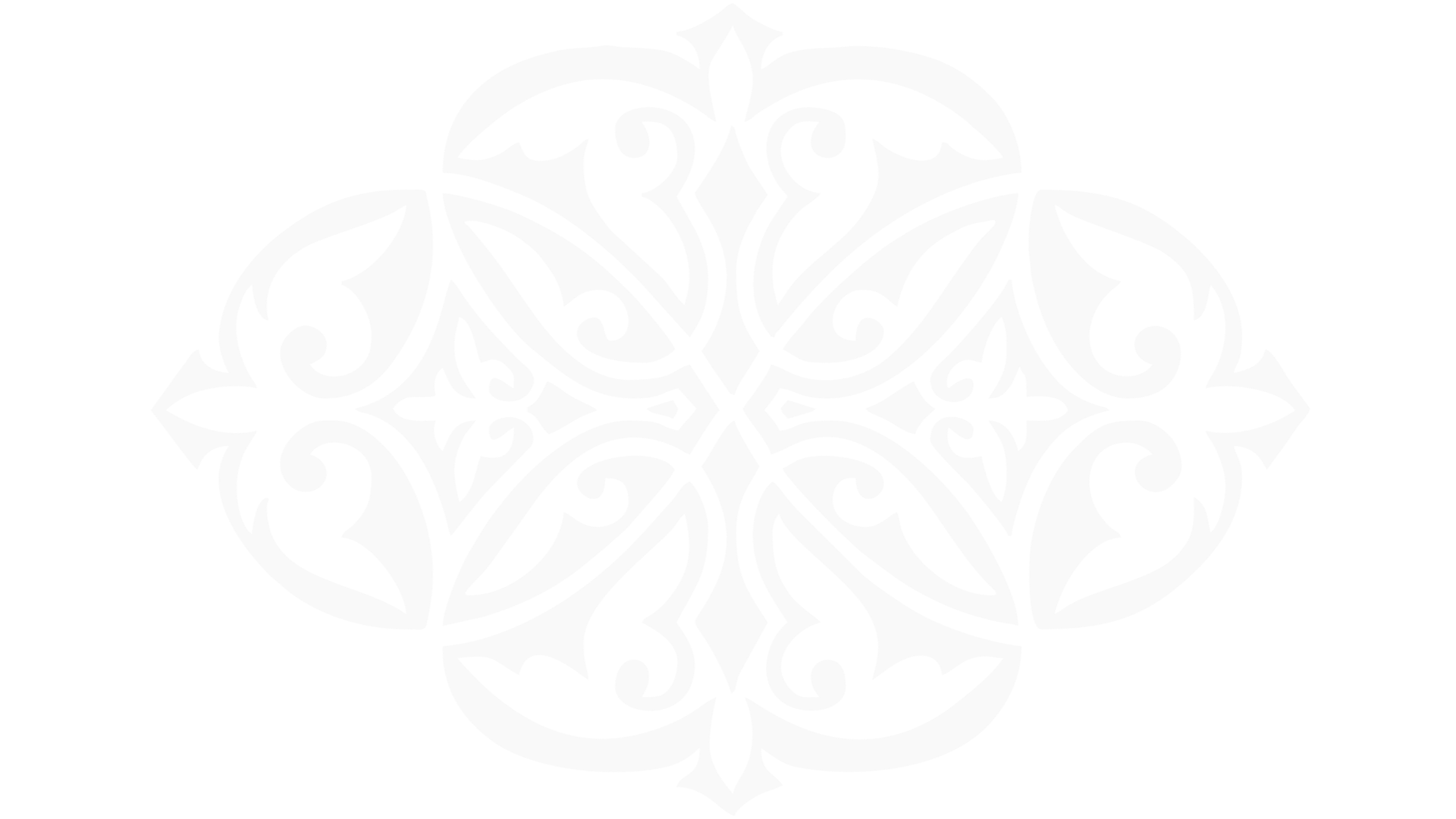 II. ОҚУ ҮДЕРІСІНІҢ САПАСЫН БАҚЫЛАУ
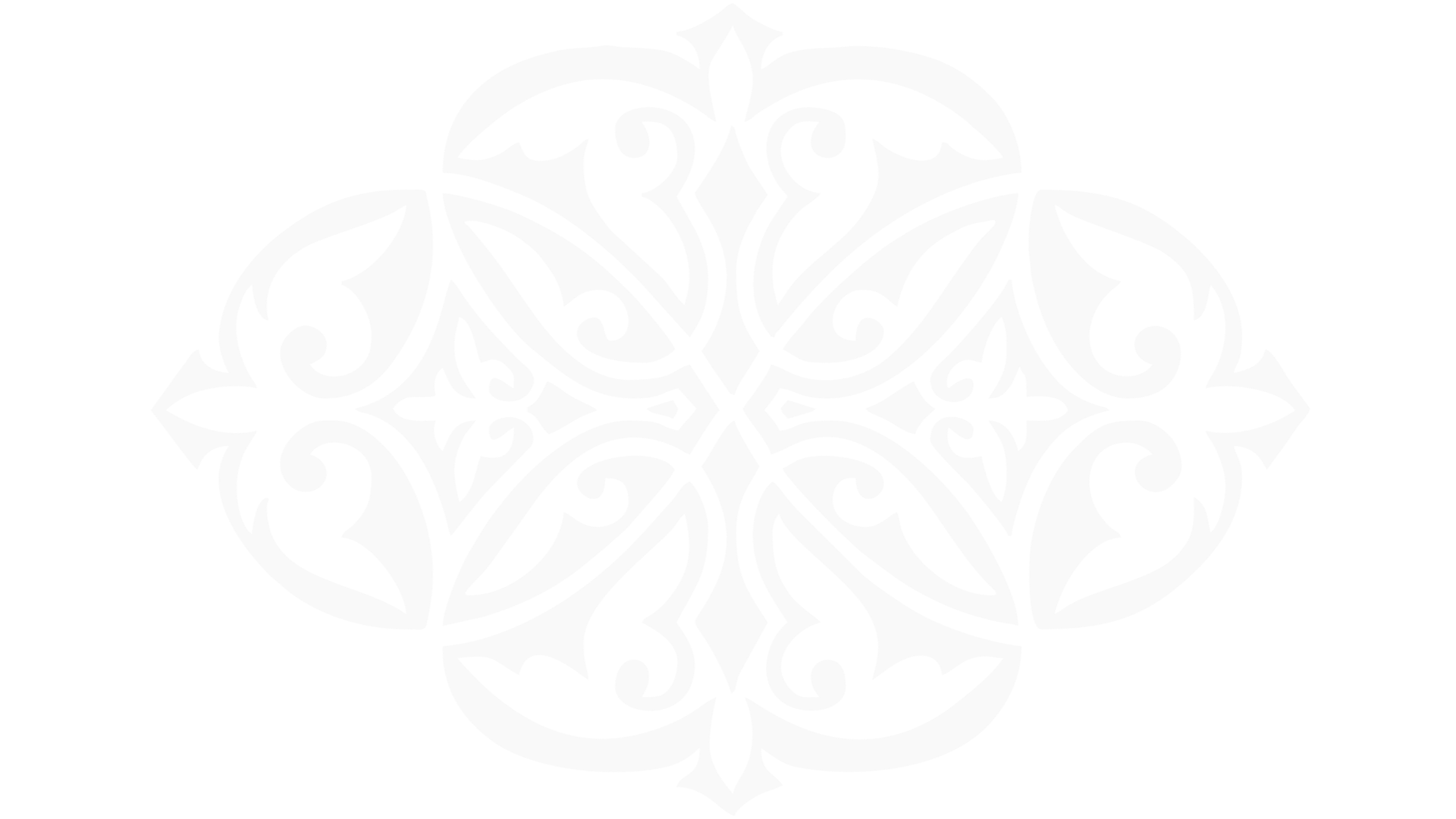 III. БІЛІМДЕГІ ОЛҚЫЛЫҚТАРДЫҢ ОРНЫН ТОЛТЫРУ БОЙЫНША ЖҰМЫСТЫ БАҚЫЛАУ 
ЖӘНЕ ҮЛГЕРІМІ ТӨМЕН АДАМДАРМЕН ЖҰМЫСТА
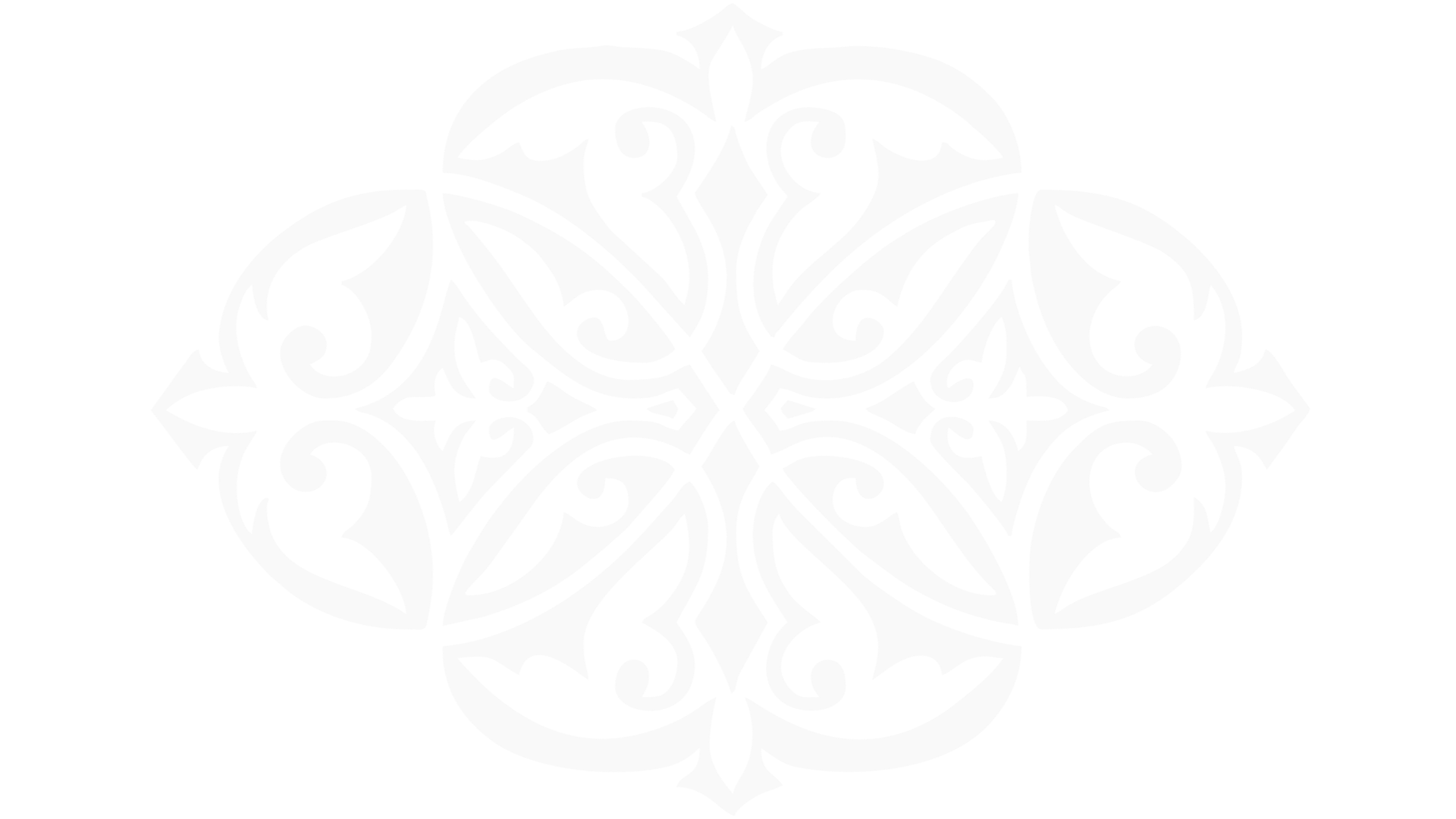 IV. ОҚУ-ЗЕРТТЕУ ҚЫЗМЕТІ
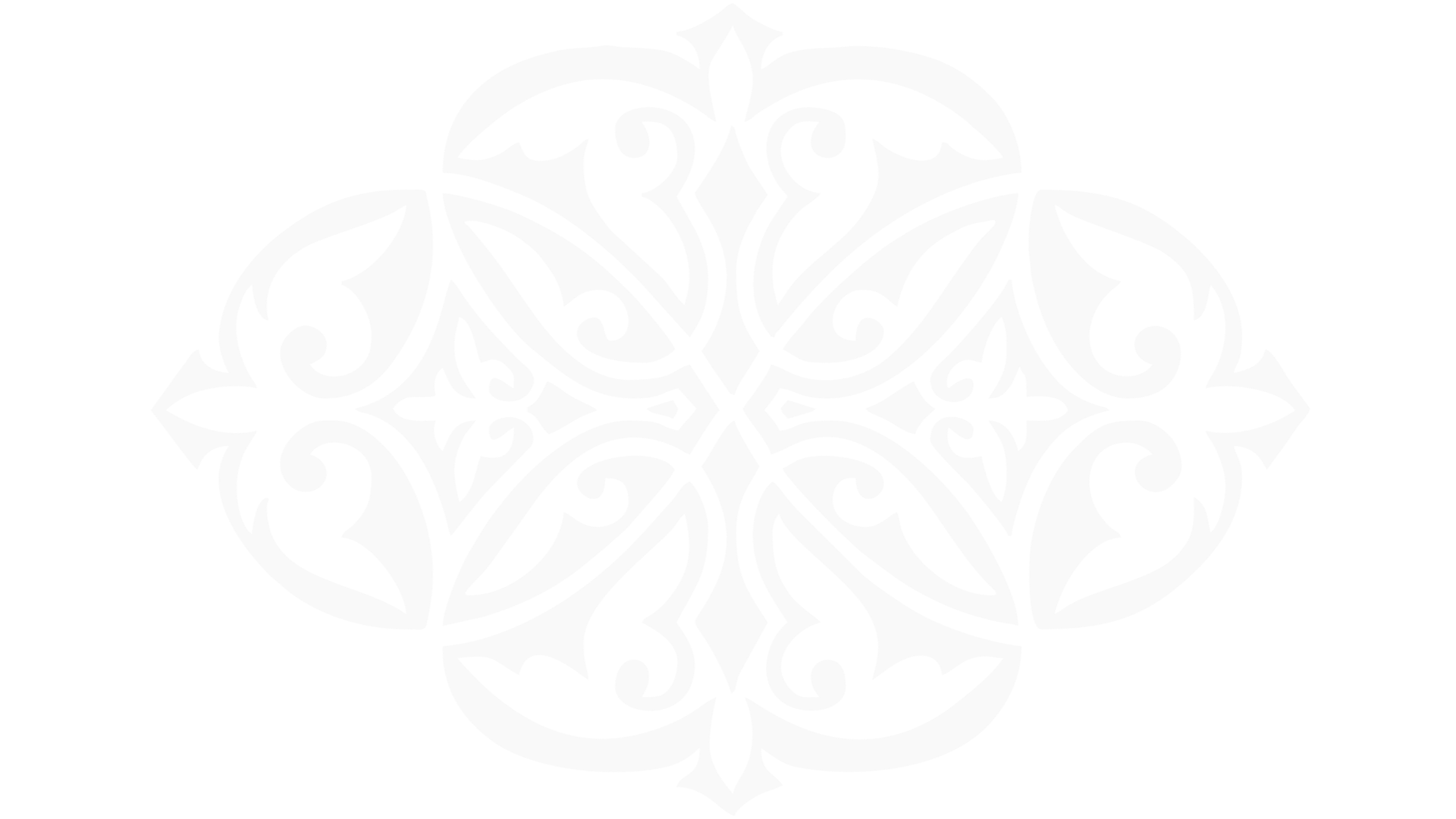 V. ШЕБЕРЛІК ДЕҢГЕЙІН БАҚЫЛАУ 
ЖӘНЕ МҰҒАЛІМНІҢ ӘДІСТЕМЕЛІК ДАЙЫНДЫҒЫНЫҢ ЖАЙ-КҮЙІ ТУРАЛЫ
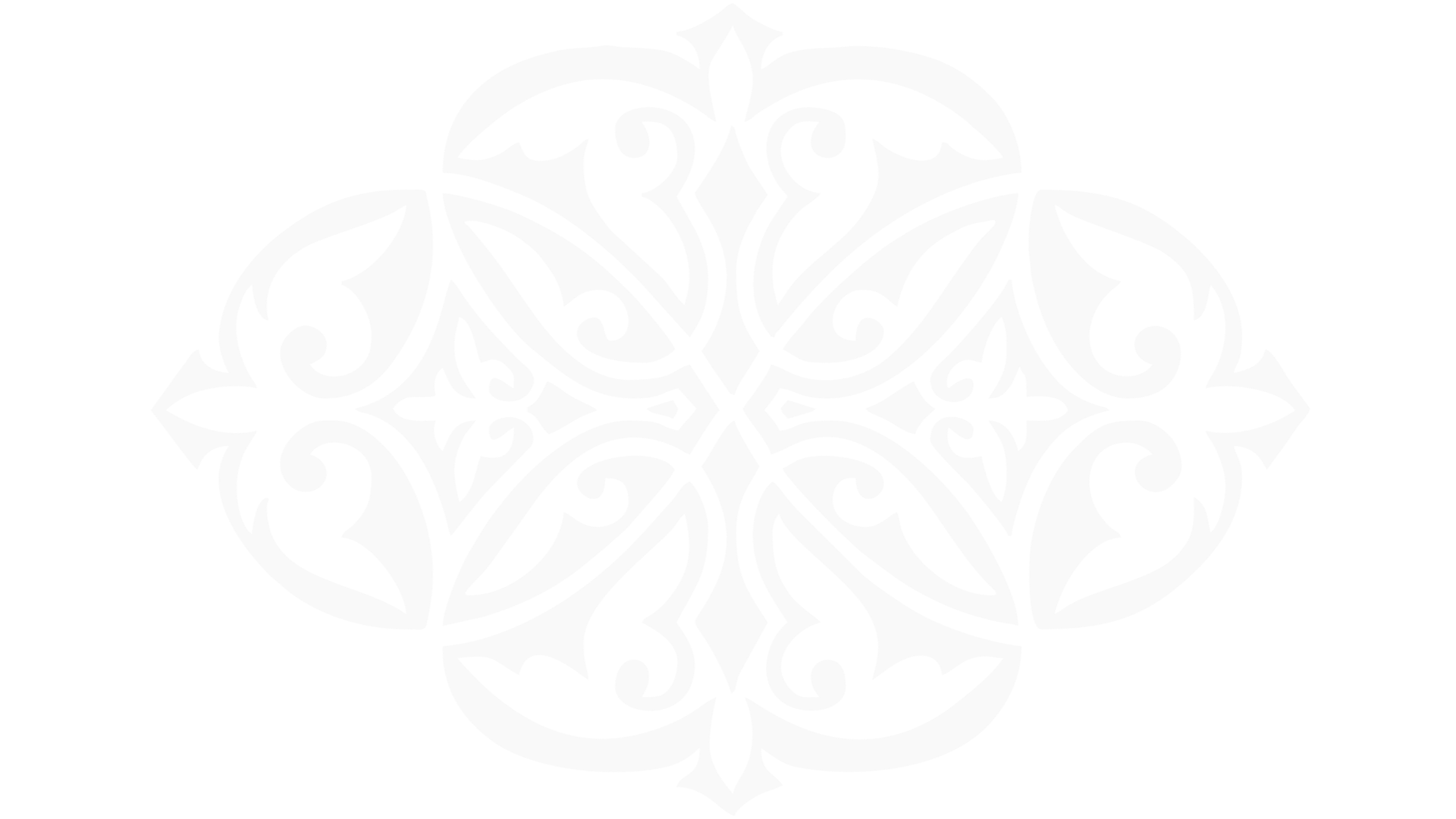 VI. ТӘРБИЕ ПРОЦЕСІНІҢ САПАСЫН БАҚЫЛАУ, 
ІС-ШАРАЛАРДЫ ӨТКІЗУМЕН
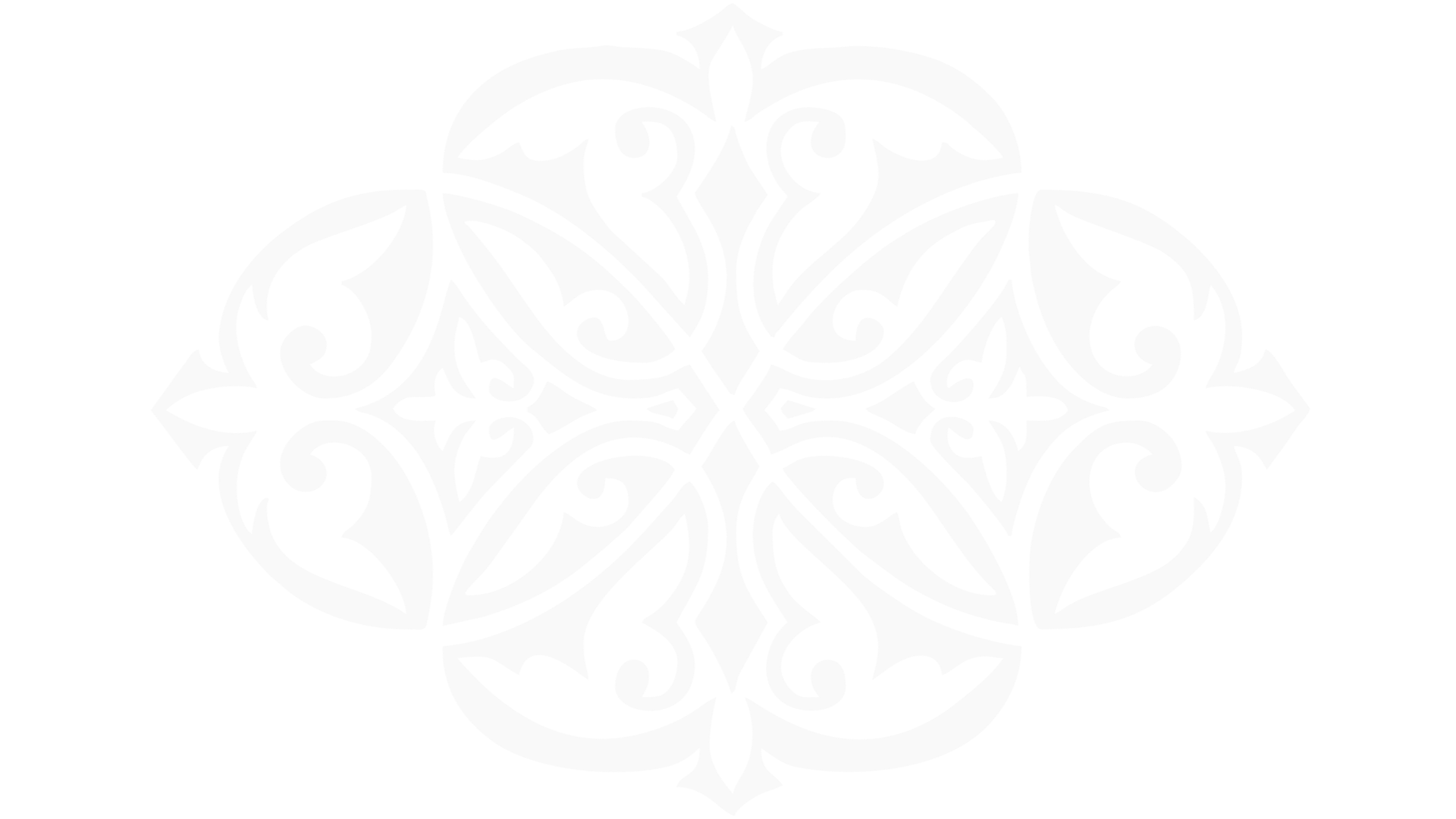 БАСҚАРУШЫЛЫҚ ШЕШІМДЕРДІ ҚАБЫЛДАУДАҒЫ ҚАТЕЛІКТЕР:
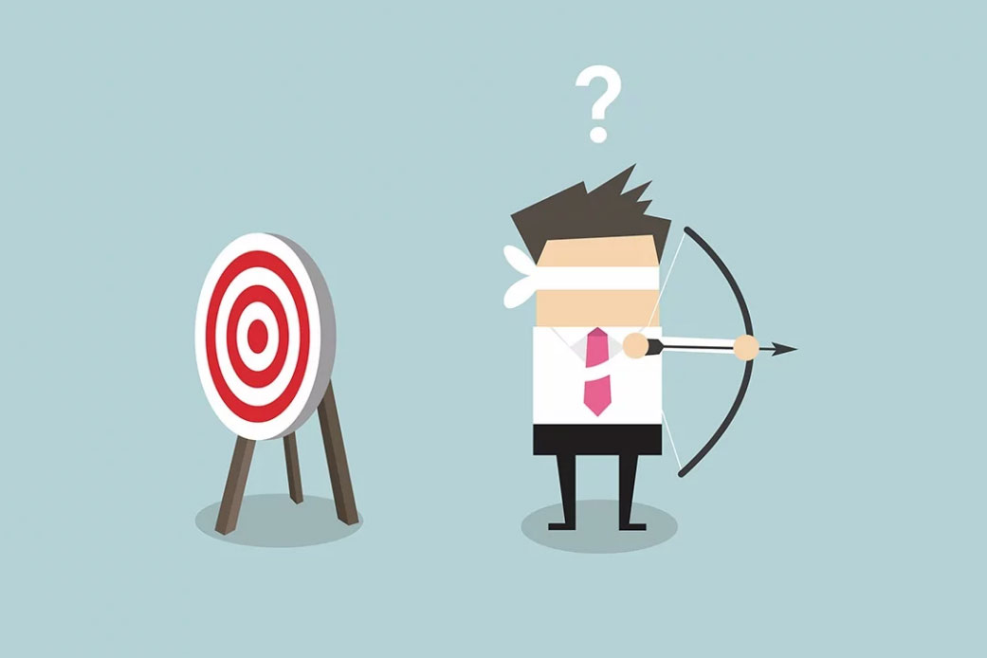 интуитивті немесе стихиялық шешім, жұмсалған ресурстар тұрғысынан қисынсыз
шешім білім беру ұйымының бір тарапының ғана мүддесін қозғайды процестің
педагогтардың жаңадан пайда болған қажеттіліктерін елемейді және оқушыларды
шешім құндылықтар мен миссияға қайшы келеді мектептер
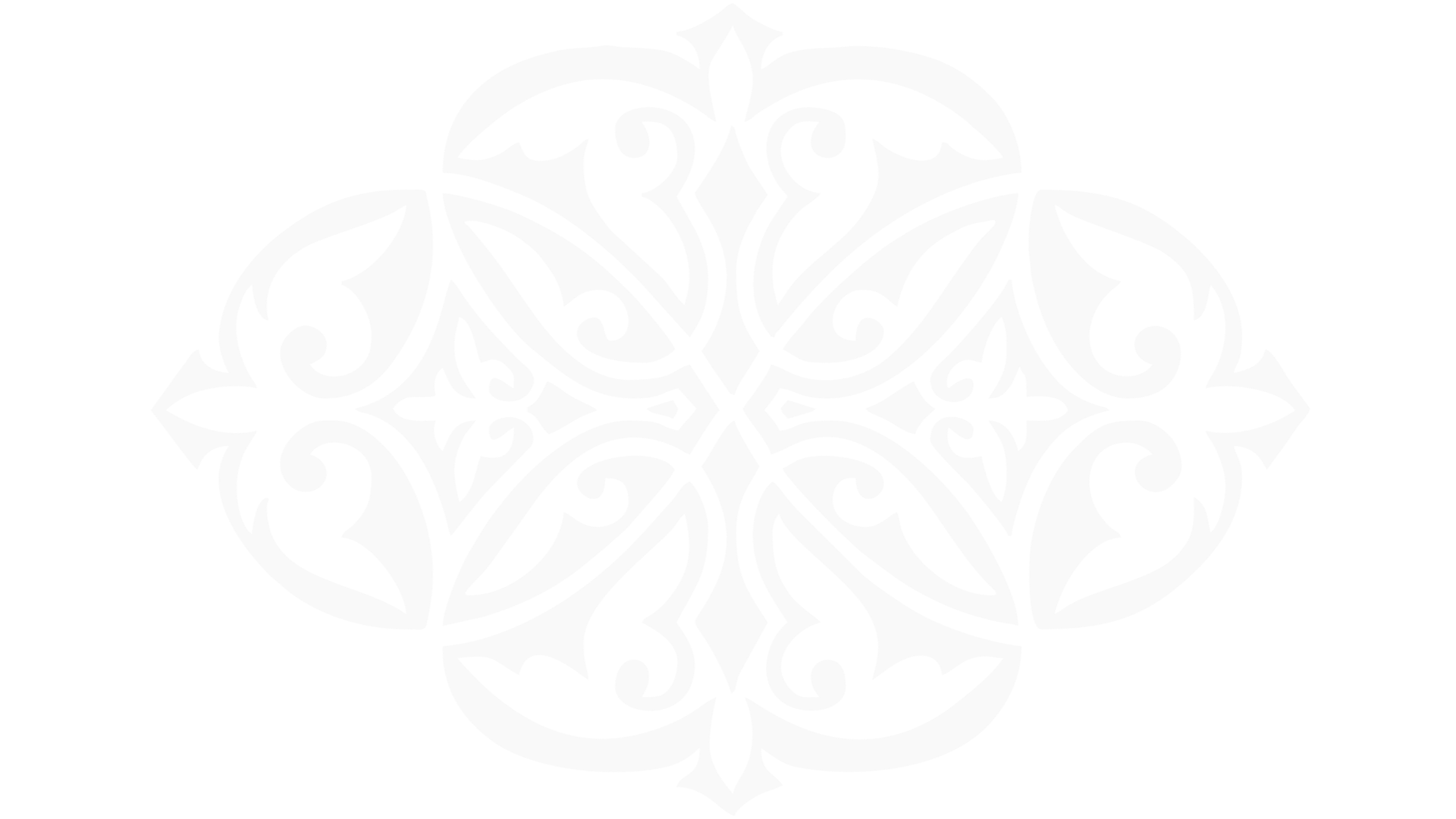 БАСҚАРУШЫЛЫҚ ШЕШІМДЕРДІҢ МАТРИЦАСЫ
терең талдау негізінде тәуекелдермен жұмыс
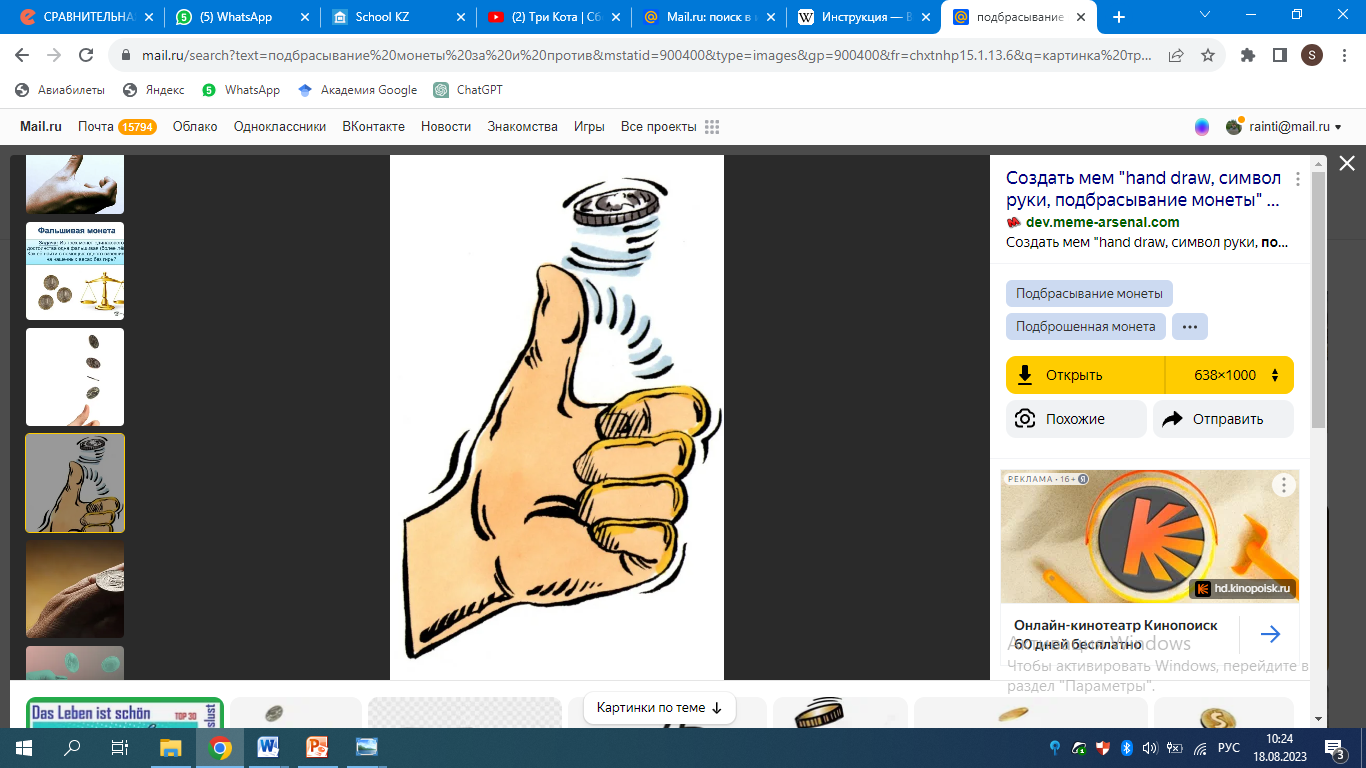 ұйымдастыруға ғылыми көзқарастың кепілі 
қазіргі заманғы білім беру үдерісінің қазіргі заманғы мектепке
бағалау және таңдау құралы 
бірнеше ықтимал нұсқалардың ішінен ең жақсы шешім
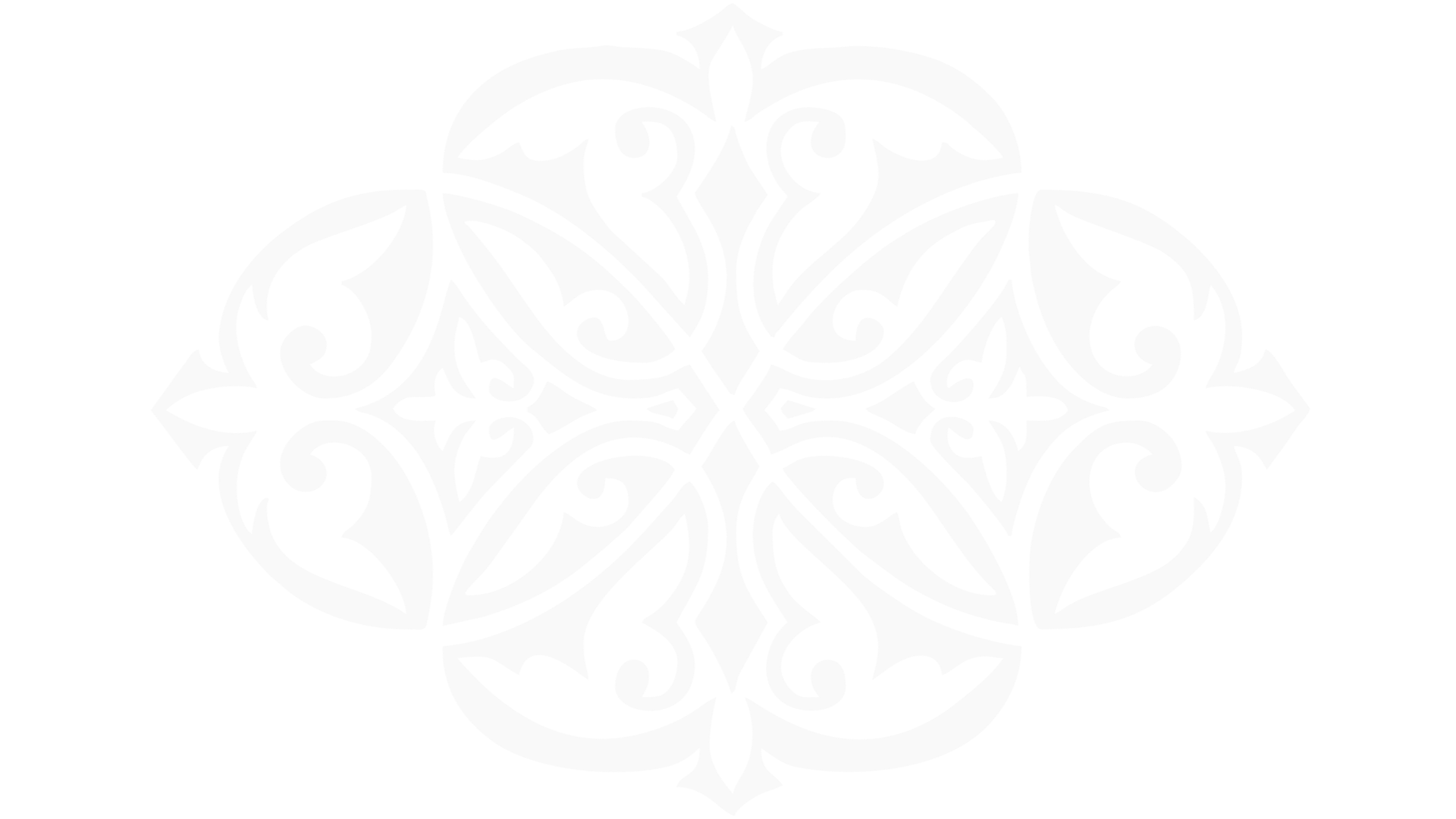 ҚШҚ БЕЛСЕНДІРУДІ ӘДІСТЕМЕЛІК ҚАМТАМАСЫЗ ЕТУДІҢ ЗАМАНАУИ СТРАТЕГИЯЛАРЫ
ЖБМ жоспарлау және жүзеге асыру – бұл циклдік модель, қайда әрбір жаңа цикл кері қайтарылады оң және теріс нәтижелерден кейін қабылдаудың басқарушылық алдыңғы кезеңдегі шешімдер
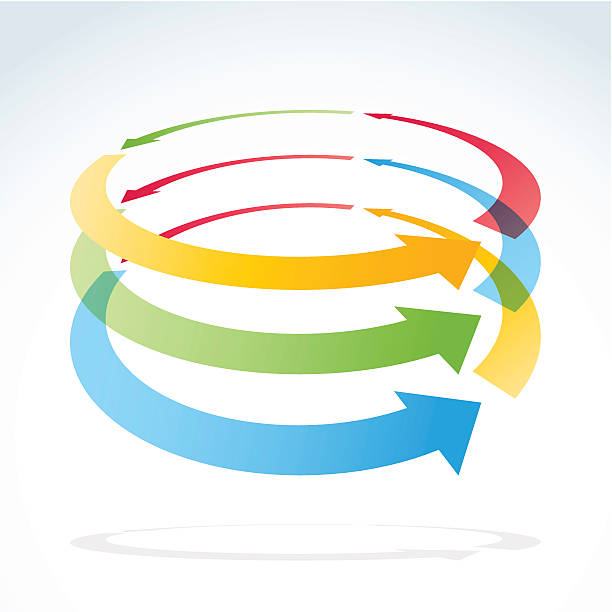 ҚЖМ жоспары
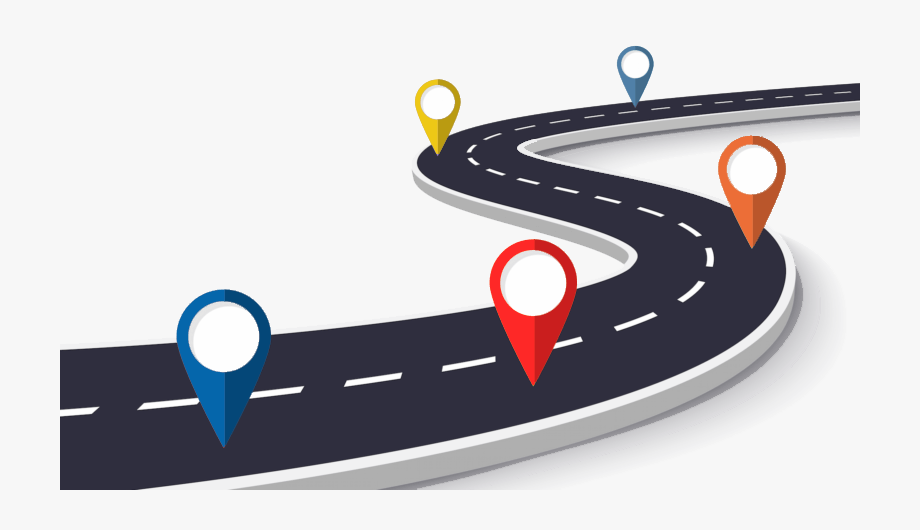 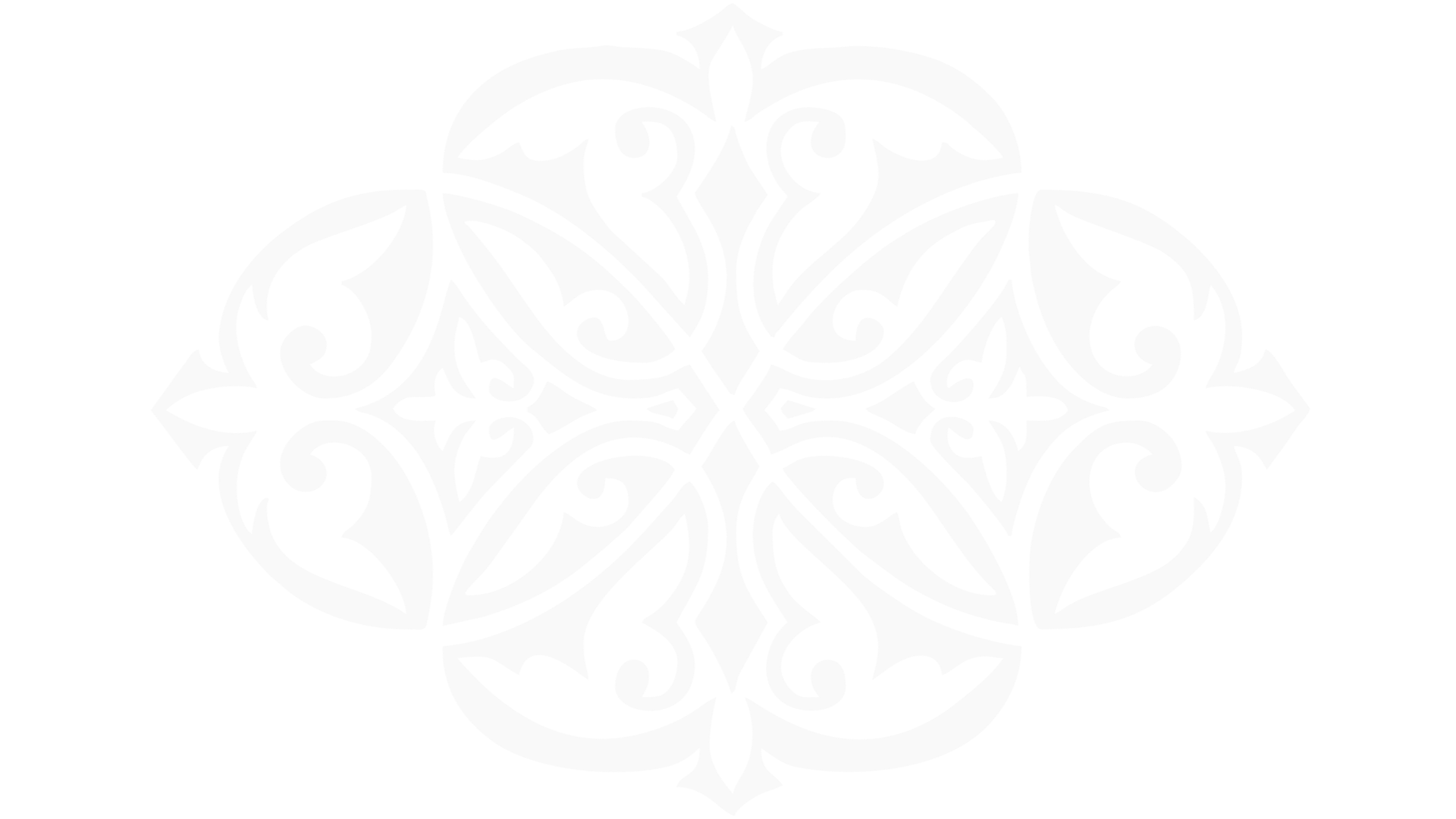 ЖБМ ұйымдастыру жөніндегі нұсқаулық - бұл көмекші ресурс, басқарудың барлық деңгейлері арасындағы байланыстырушы буын
Атқарылған жұмыстың тиімділігі мен тартылған әкімшілік ресурстардың мақсаттылығы басқарушылық шешімді таңдауға байланысты.
Бүкіл мектеп қауымдастығы жұмысының нәтижесі басқарушылық шешімдерді қабылдауға байланысты.
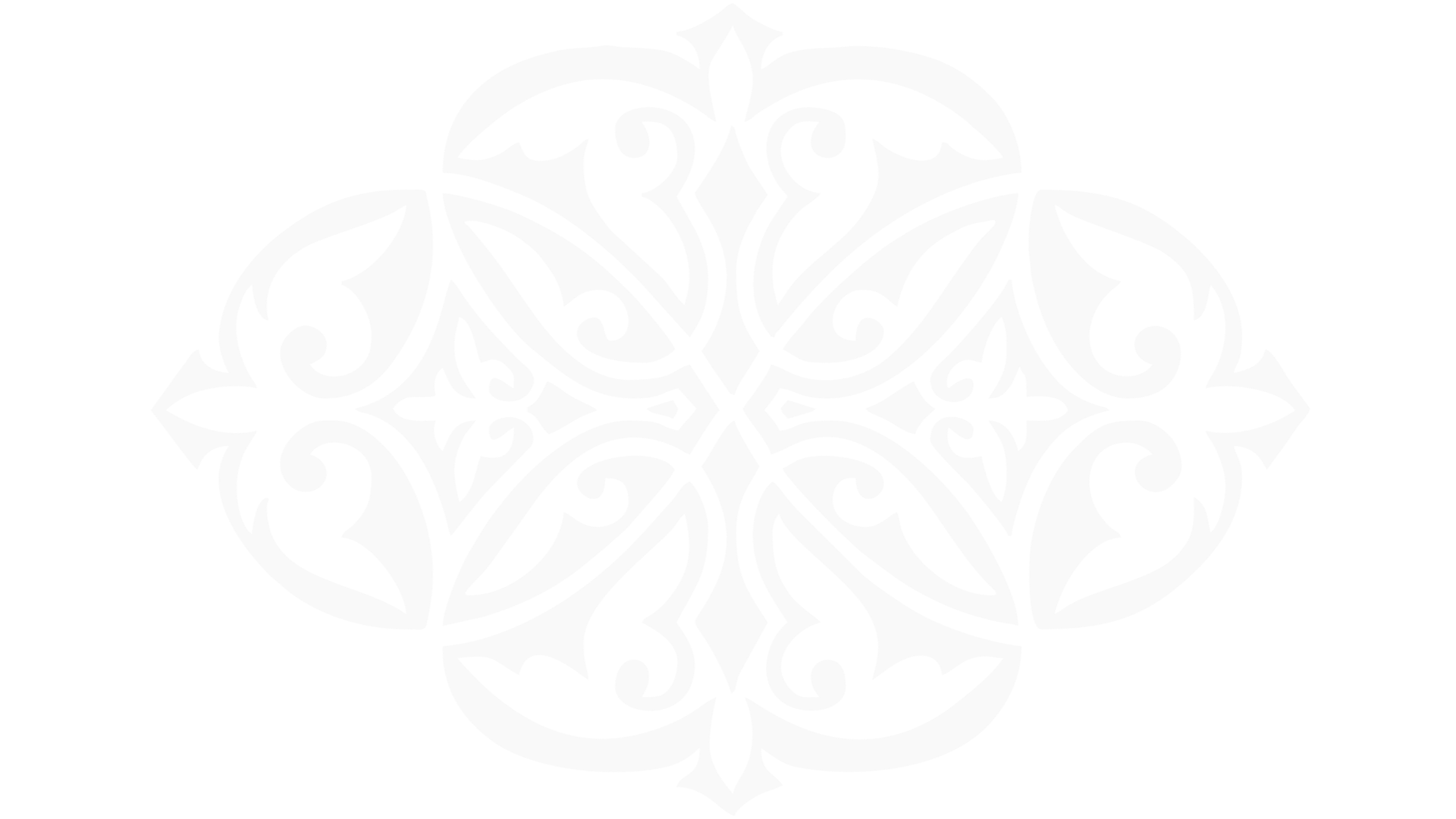 ТАЛҚЫЛАУҒА АРНАЛҒАН МӘСЕЛЕ
Матрица басқару тобының барлық мүшелеріне қалай пайдалы болады?
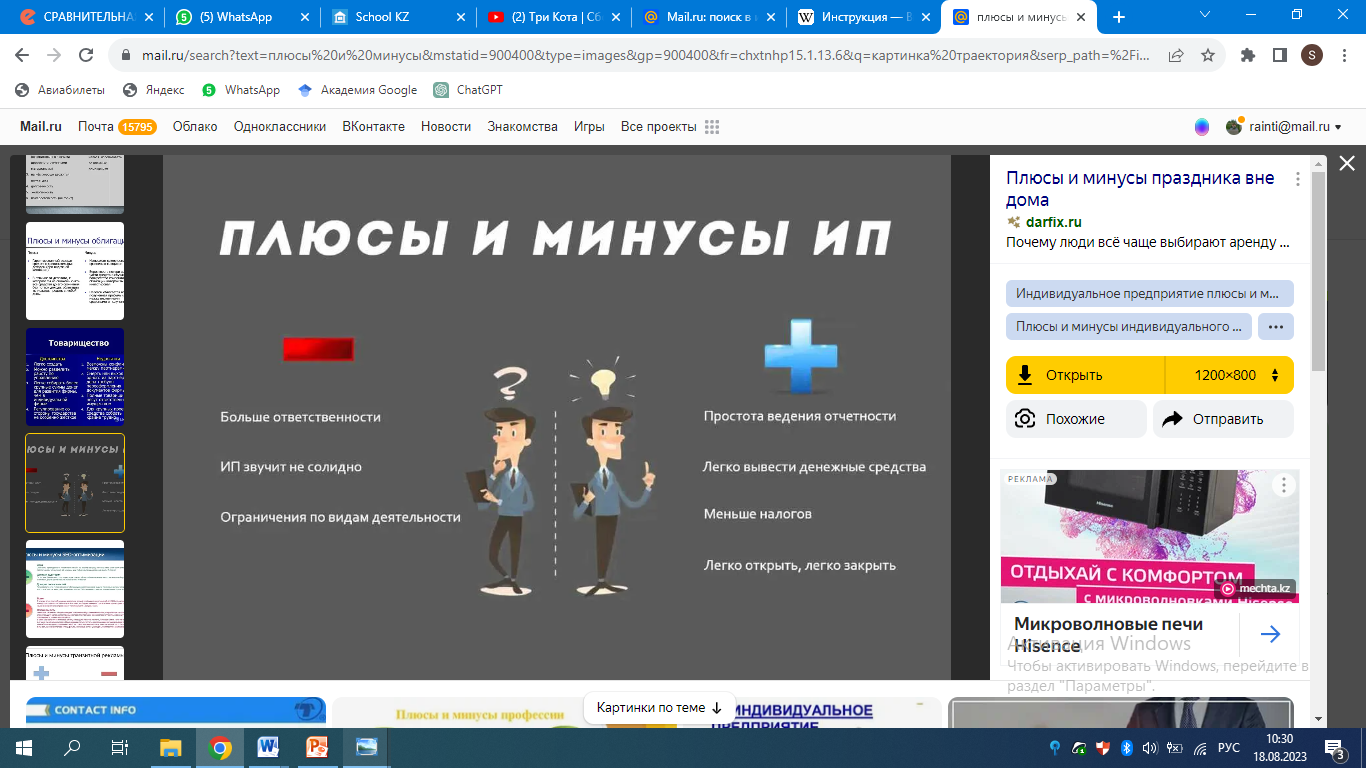